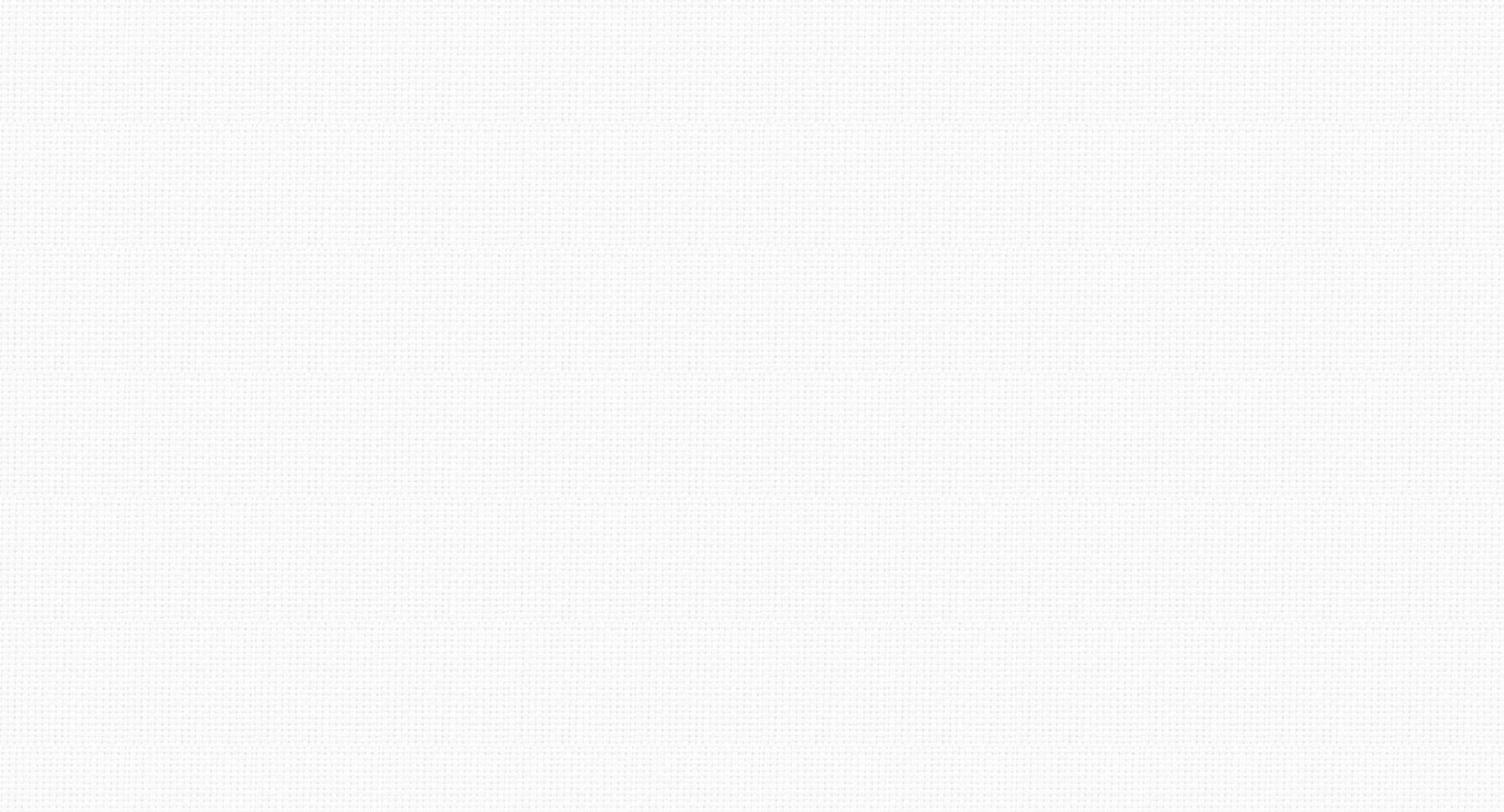 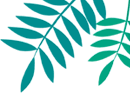 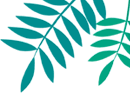 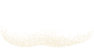 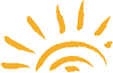 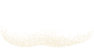 FREE PPT TEMPLATES
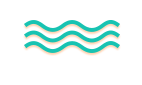 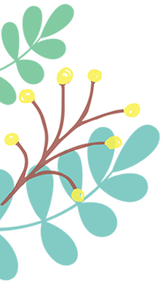 Insert the Subtitle of Your Presentation
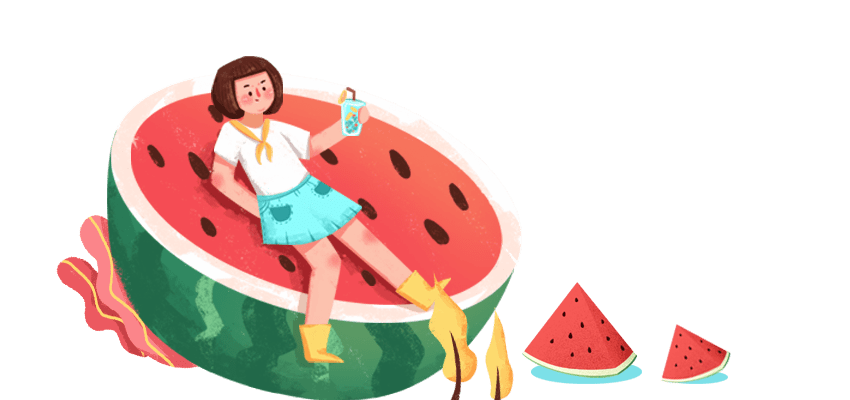 Time ：202X
Report ：ggslide.com
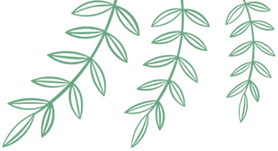 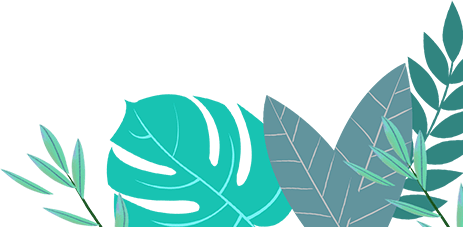 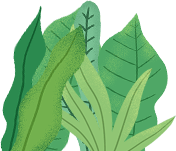 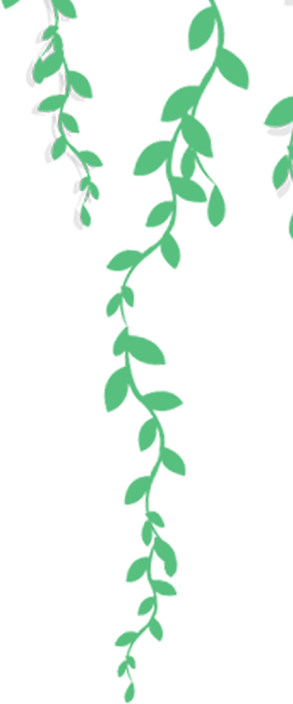 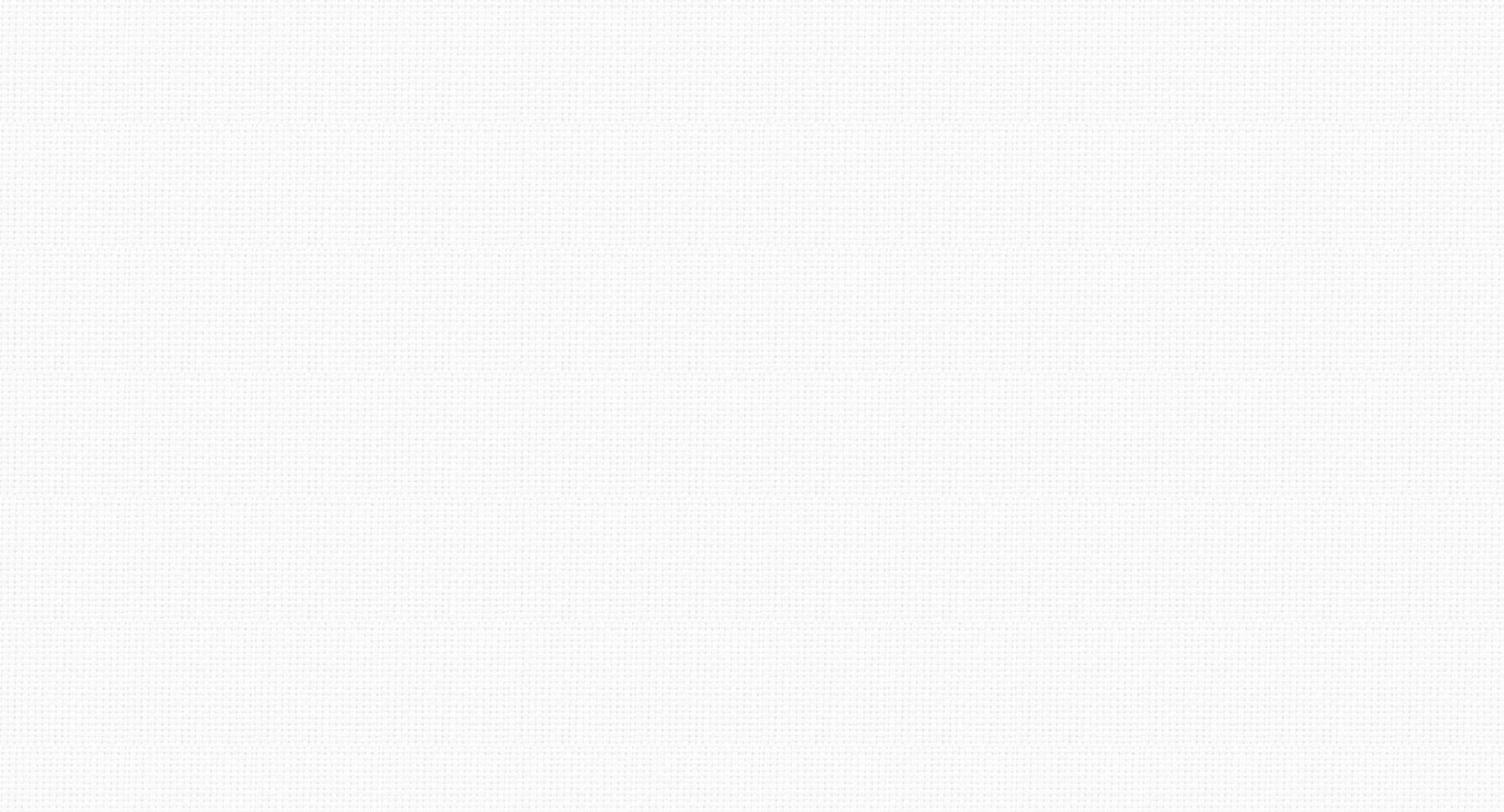 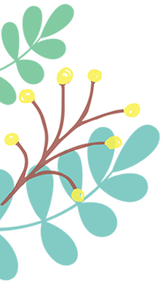 01
02
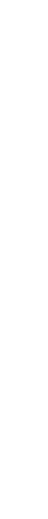 CONTENTS
Add title text
Add title text
Click here to add content, content to match the title.
Click here to add content, content to match the title.
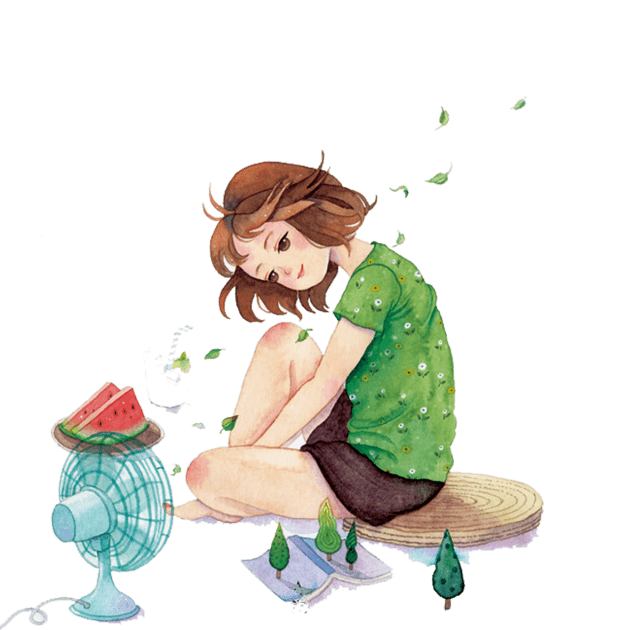 03
04
Add title text
Add title text
Click here to add content, content to match the title.
Click here to add content, content to match the title.
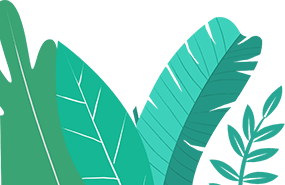 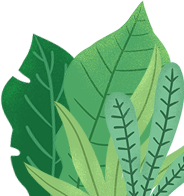 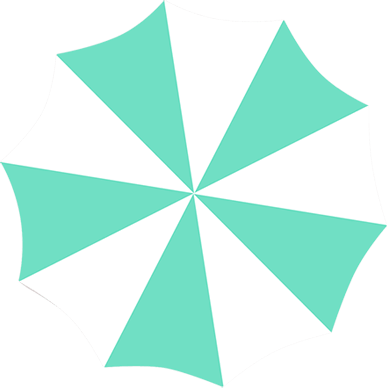 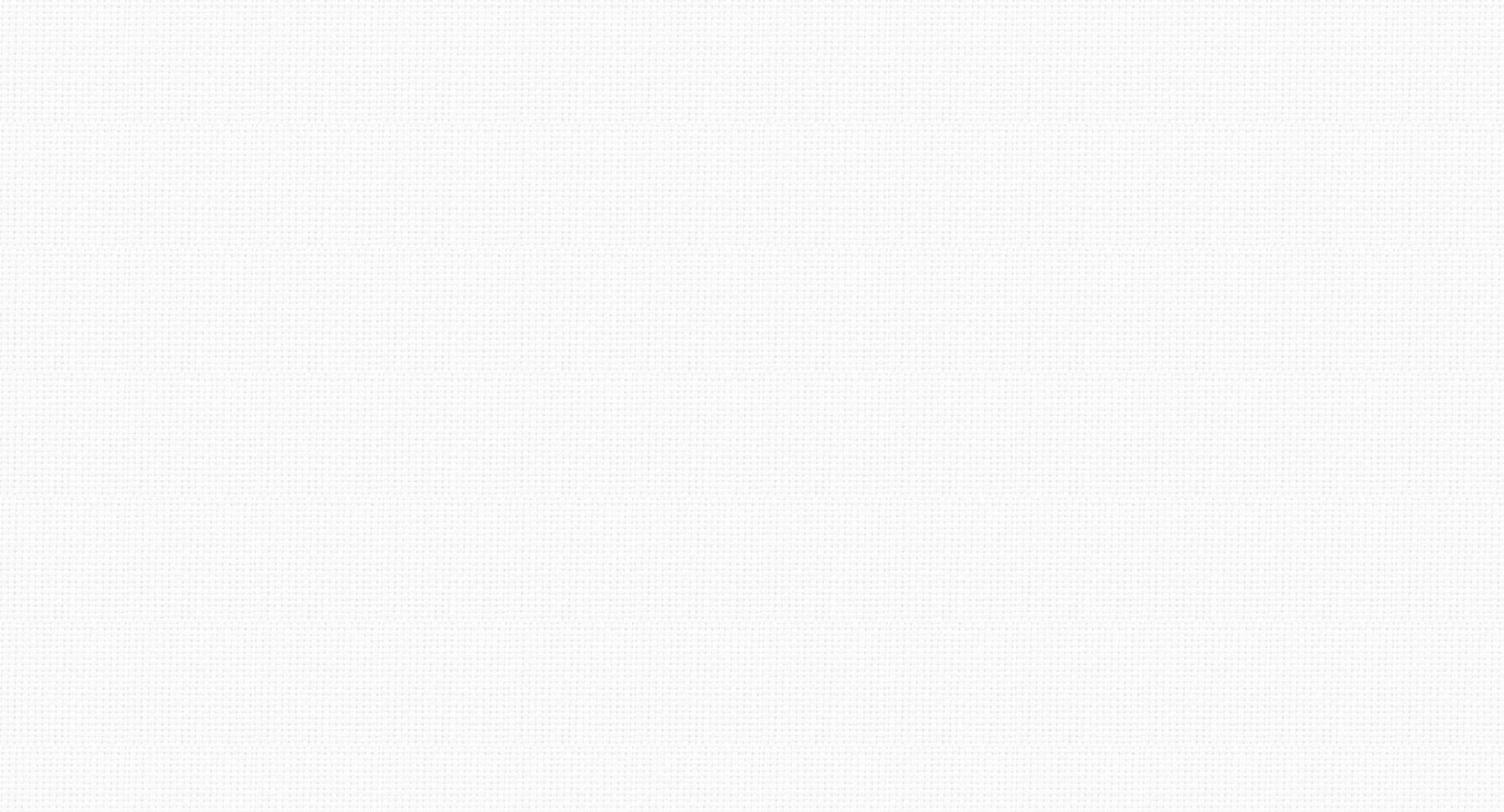 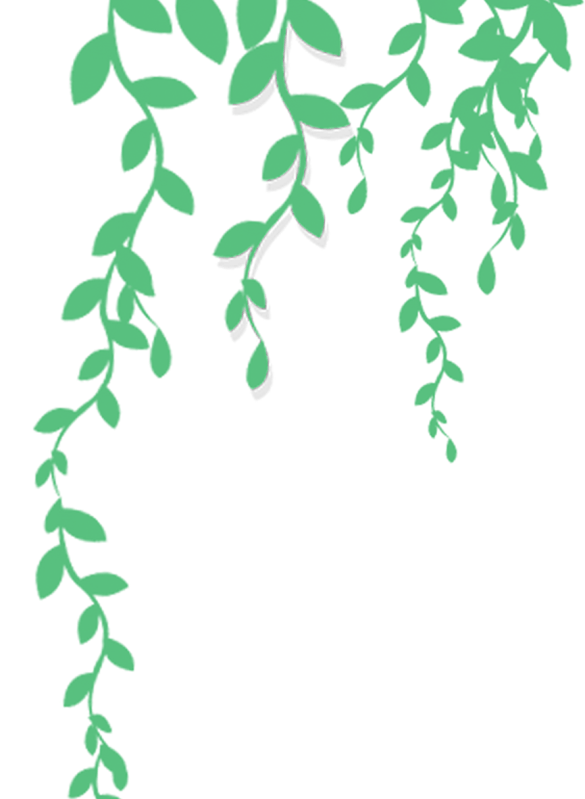 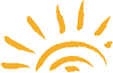 PART ONE
Add title text
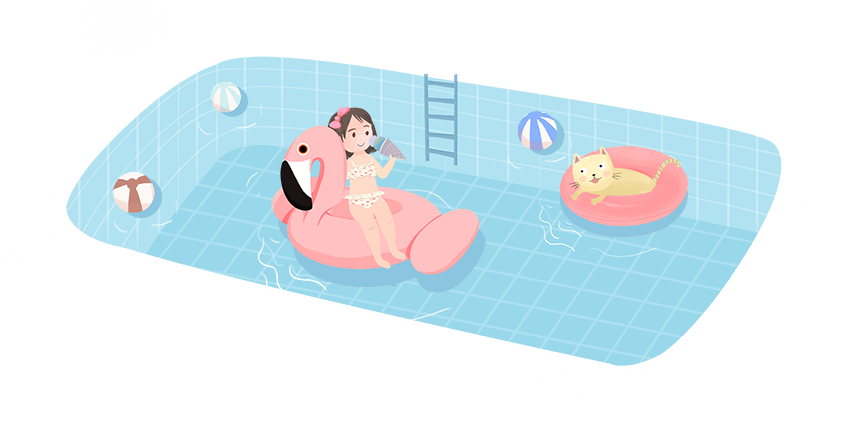 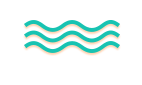 Click here to add content, content to match the title.
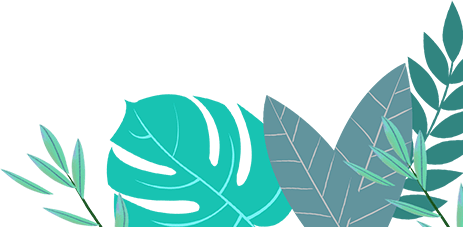 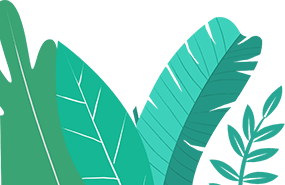 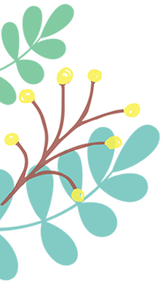 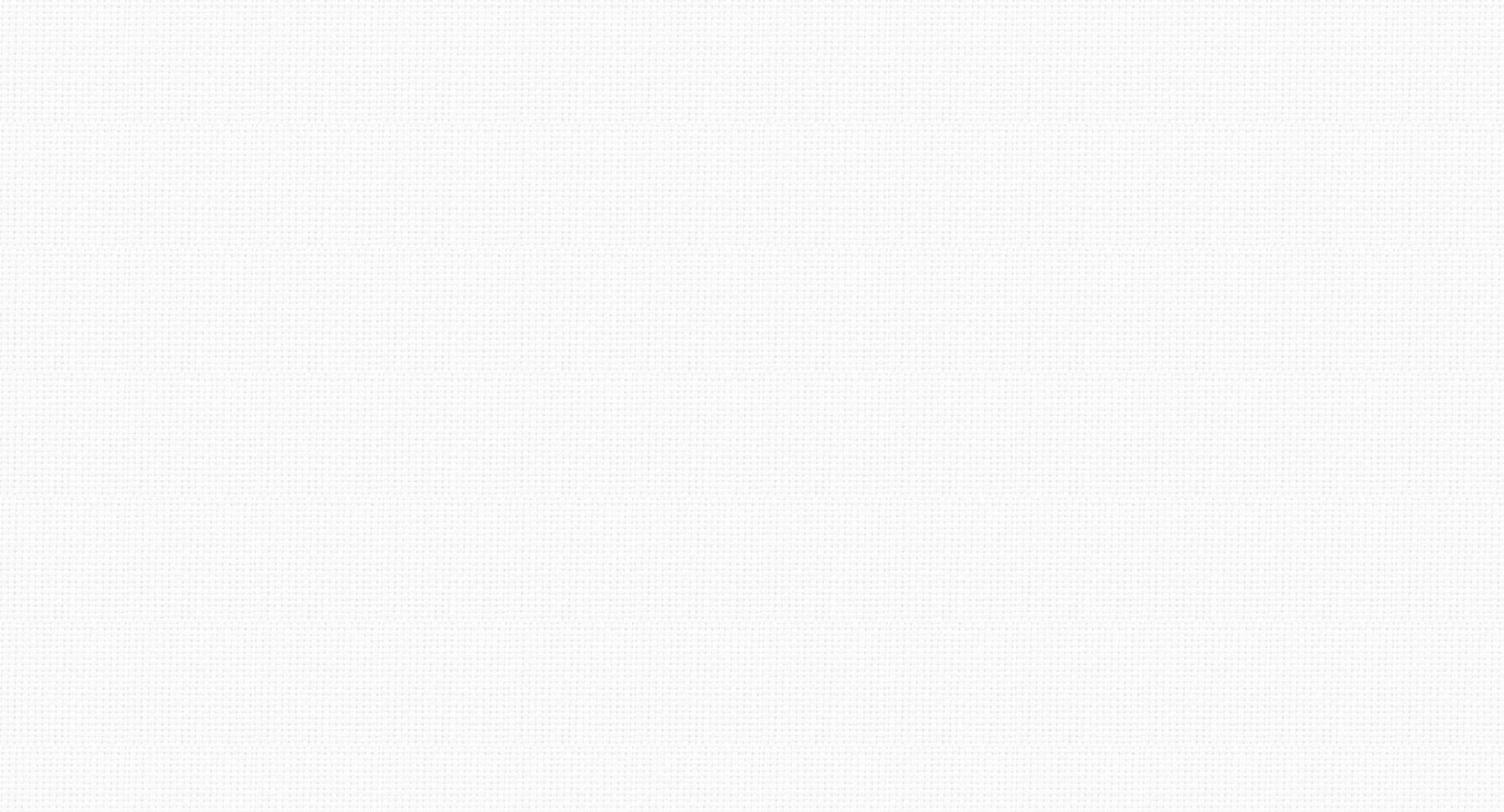 01 Add title text
Add title text
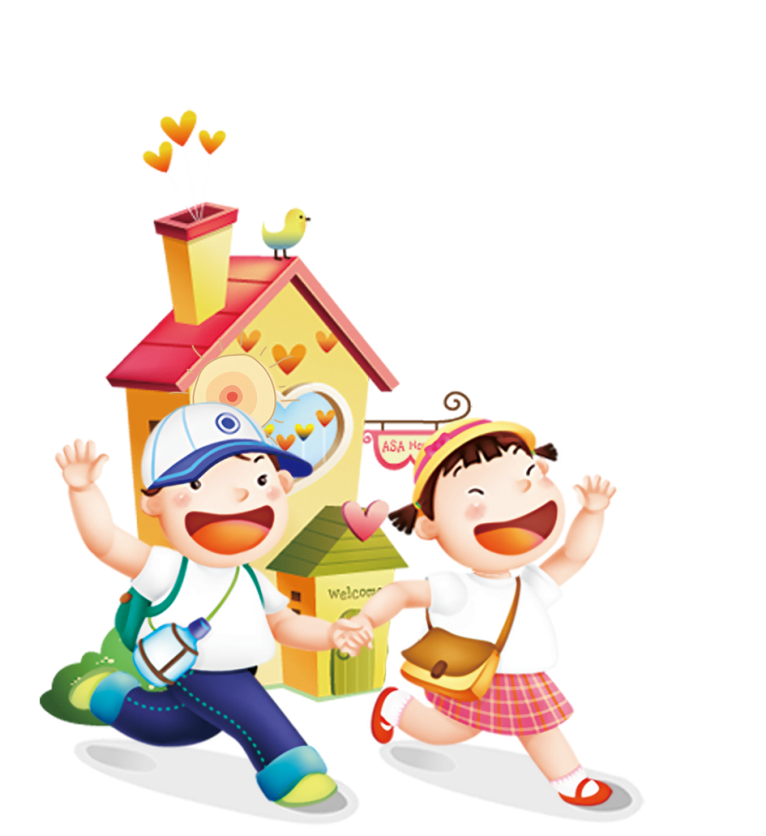 Click here to add content, content to match the title.
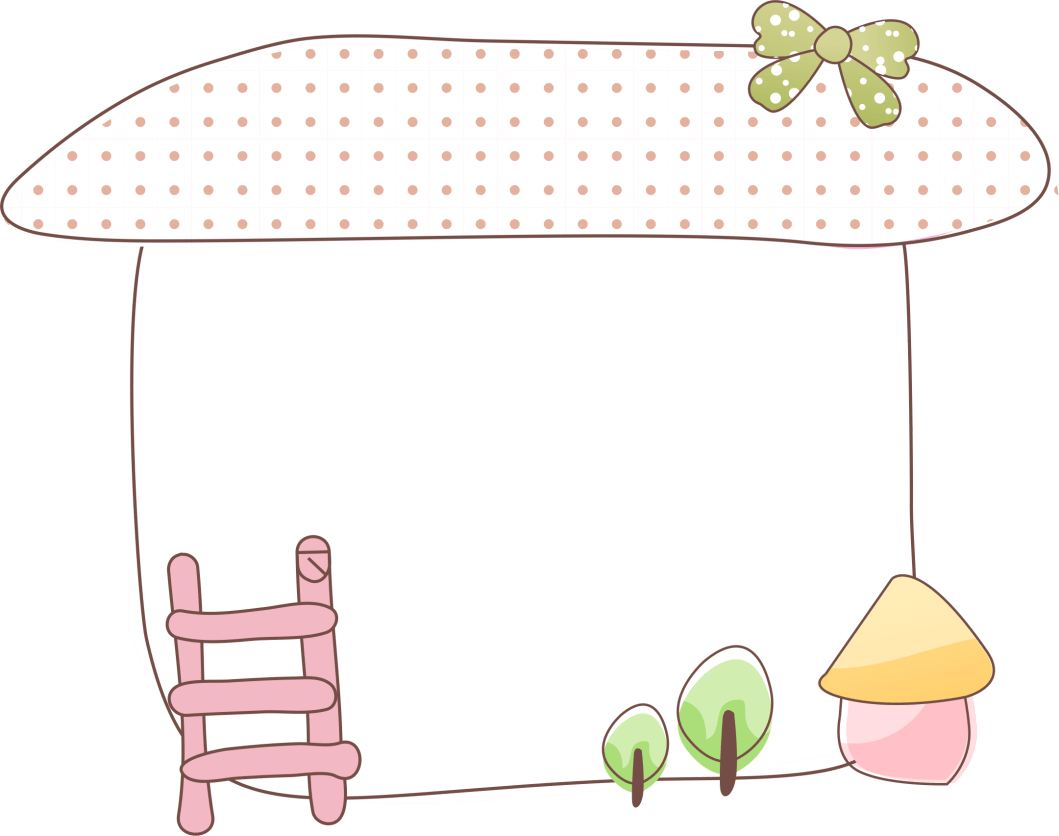 Click here to add content, content to match the title.
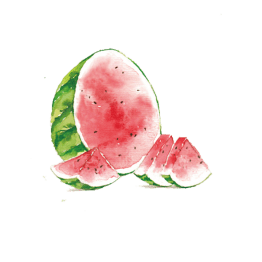 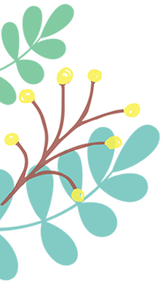 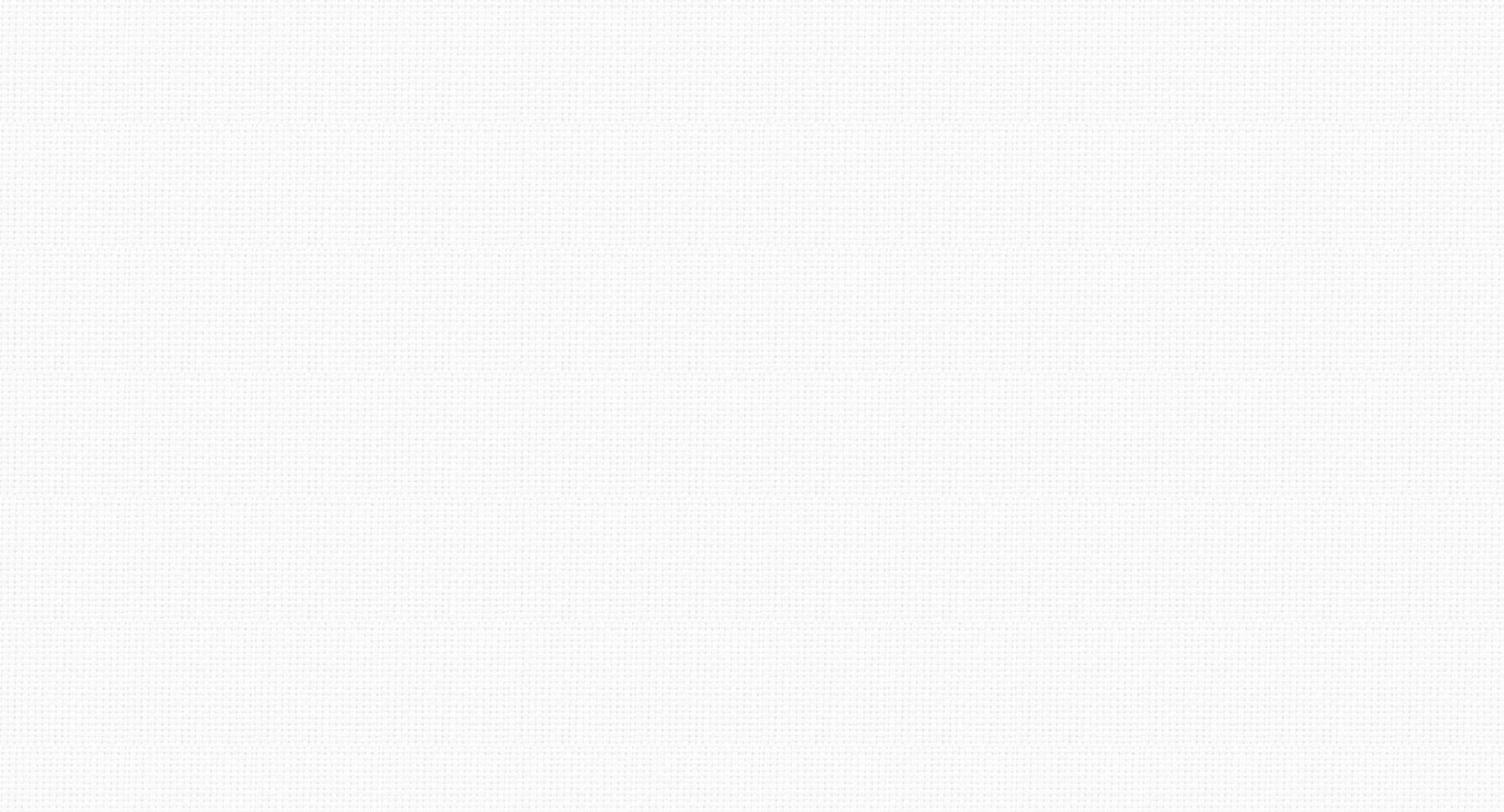 01 Add title text
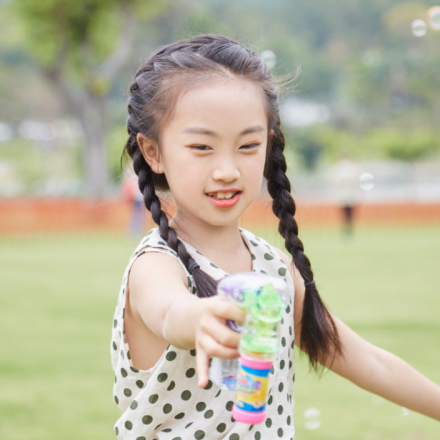 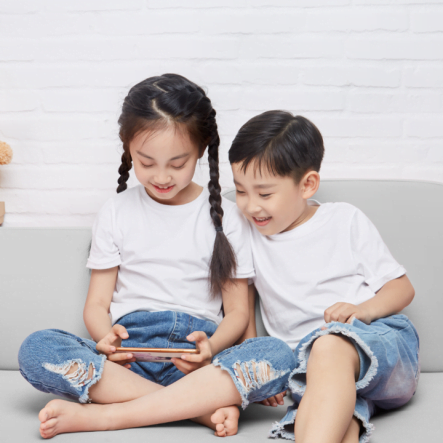 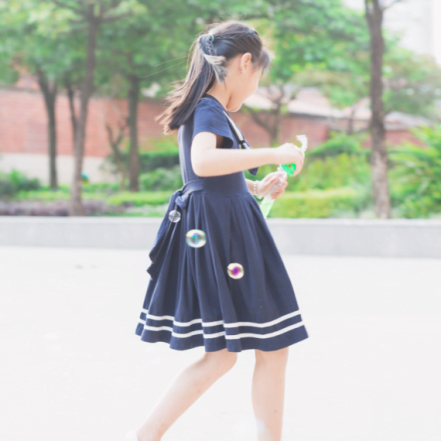 Add title text
Add title text
Add title text
Click here to add content, content to match the title.
Click here to add content, content to match the title.
Click here to add content, content to match the title.
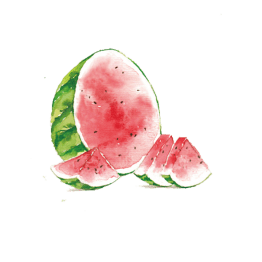 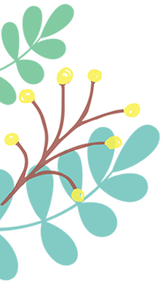 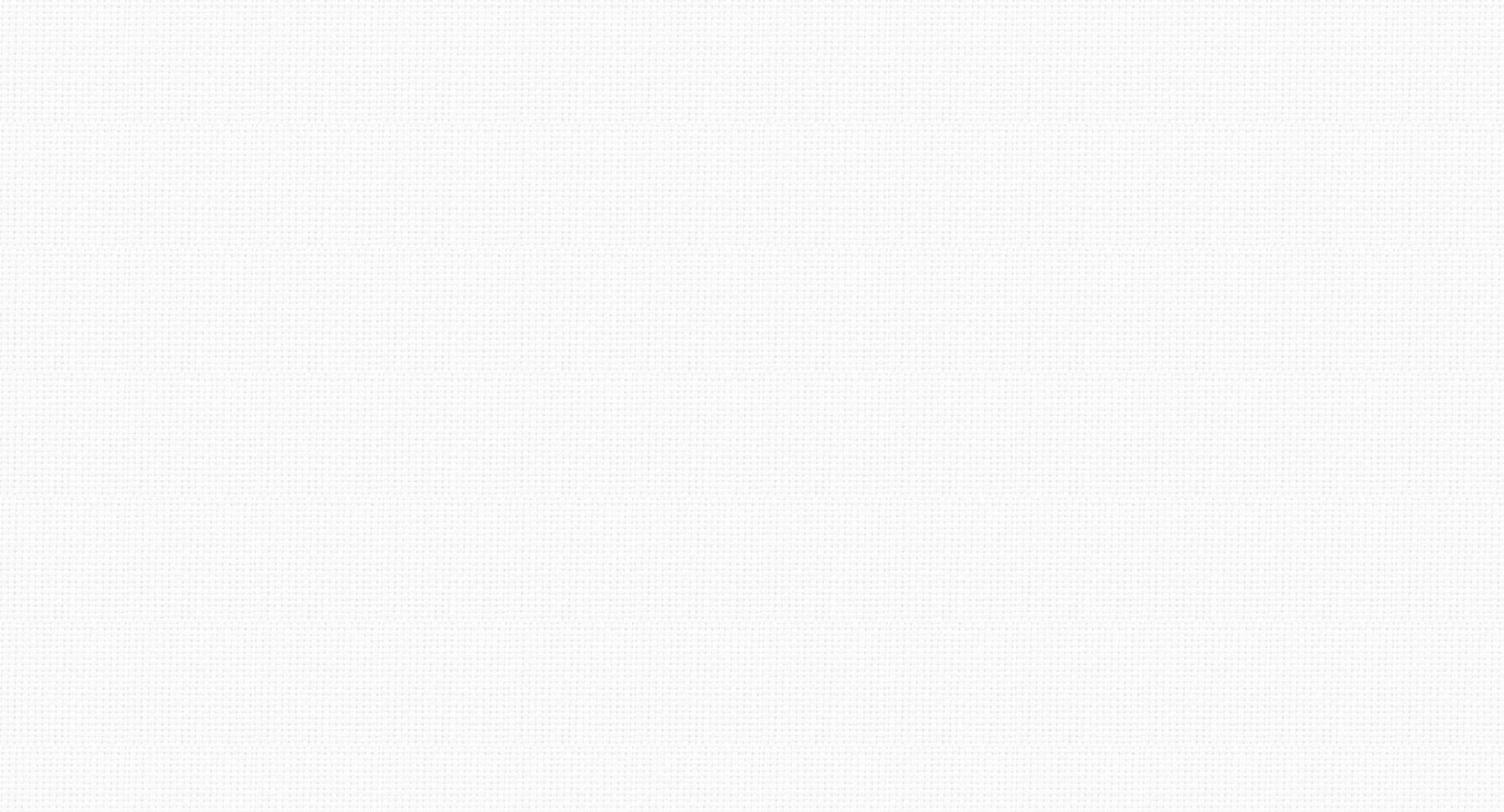 01 Add title text
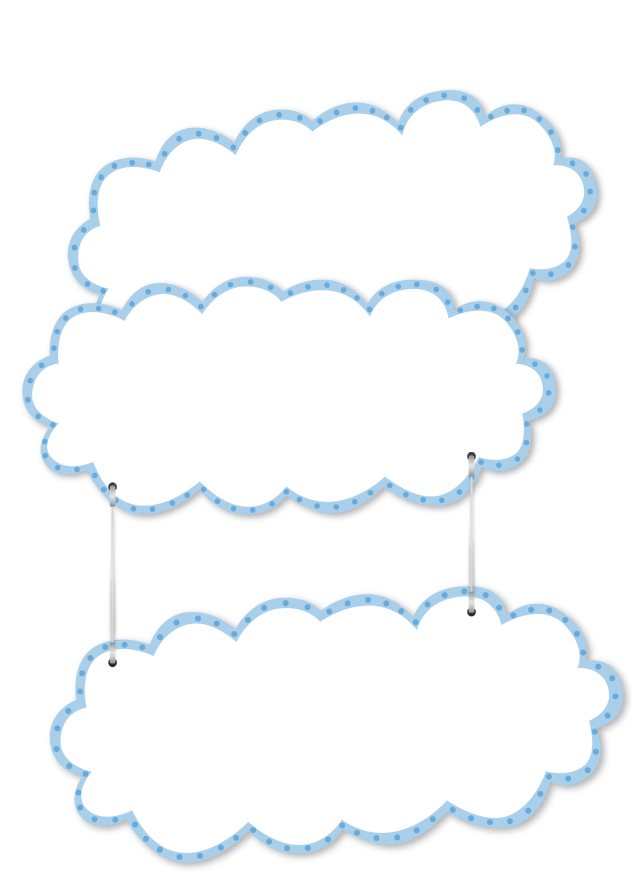 Add title text
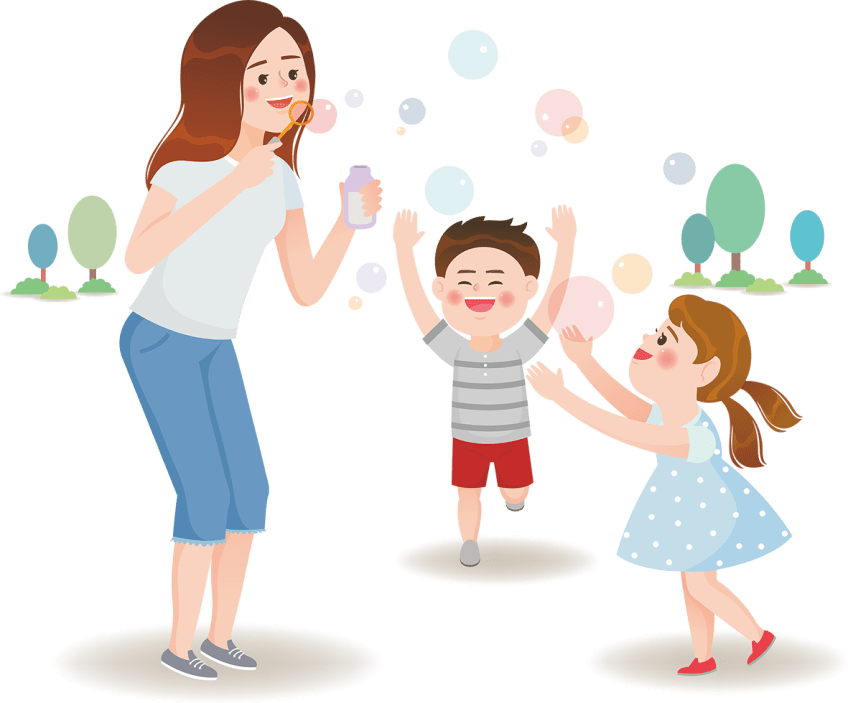 Add title text
Add title text
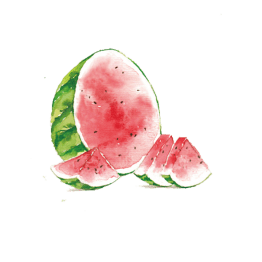 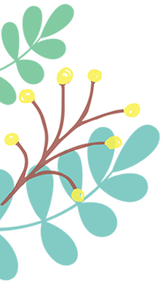 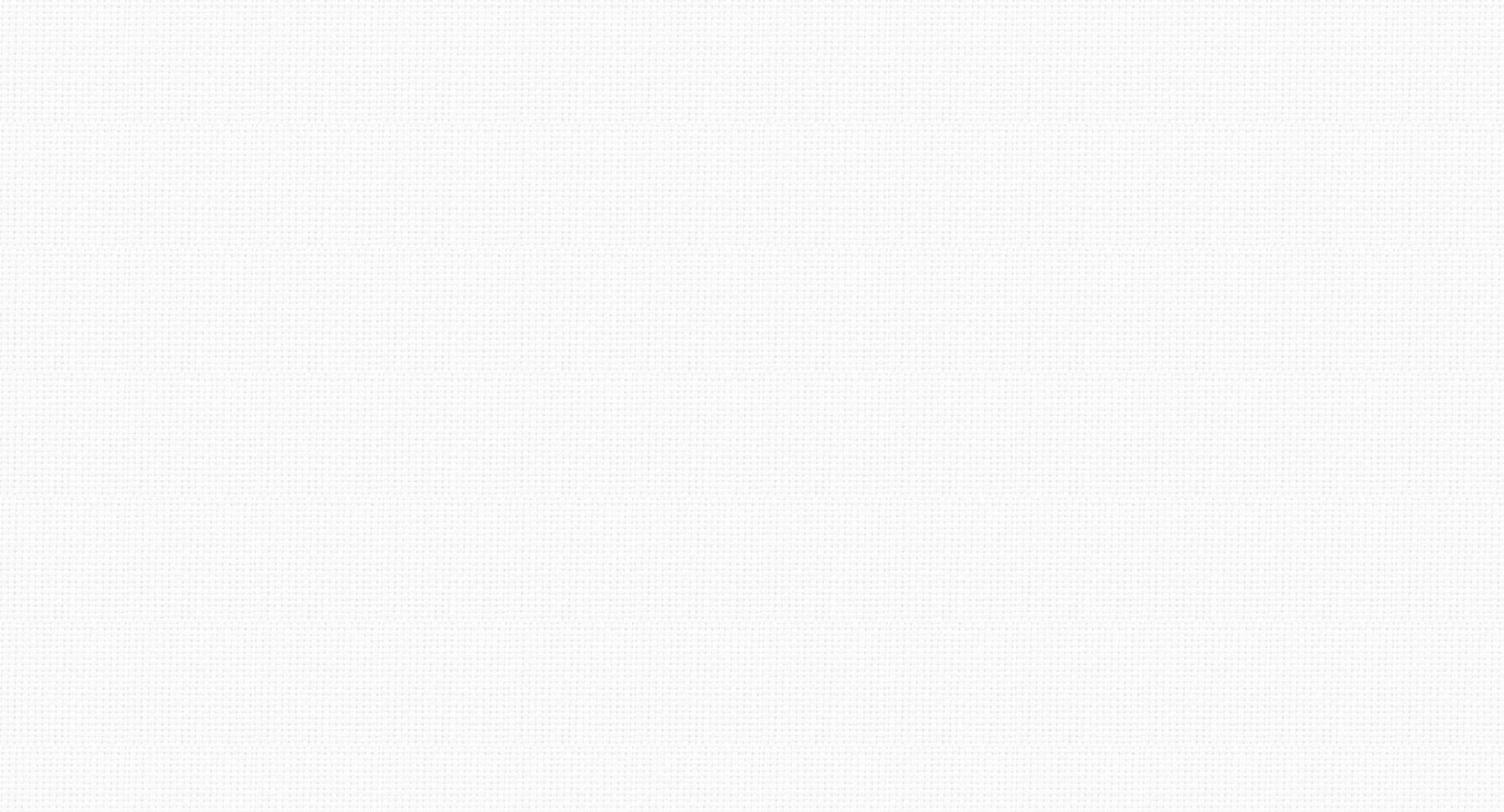 01 Add title text
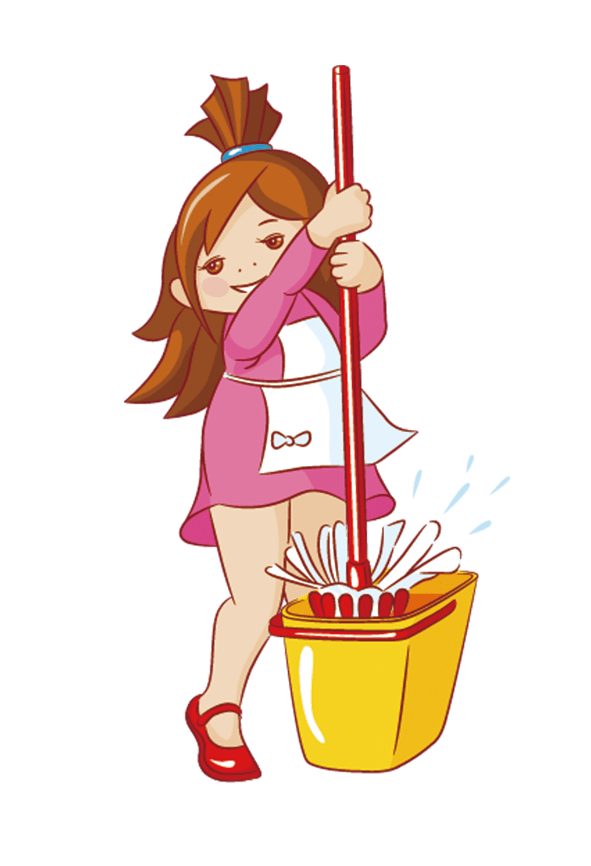 03
01
Add title text
Add title text
Click here to add content, content to match the title.
Click here to add content, content to match the title.
04
02
Add title text
Add title text
Click here to add content, content to match the title.
Click here to add content, content to match the title.
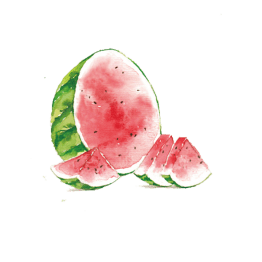 PPT模板 http://www.1ppt.com/moban/
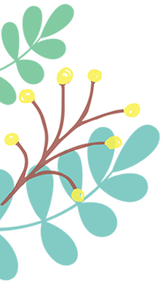 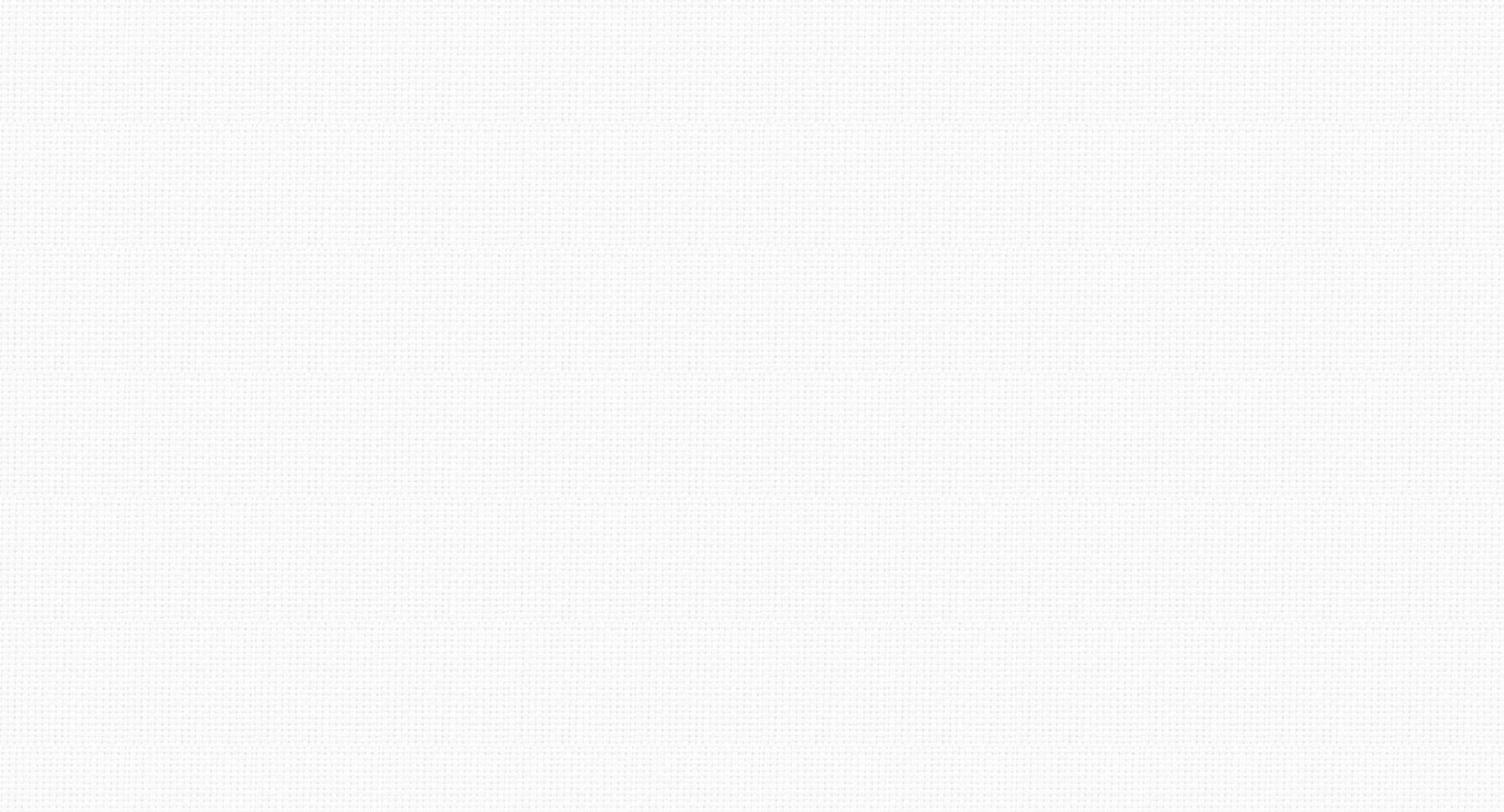 01 Add title text
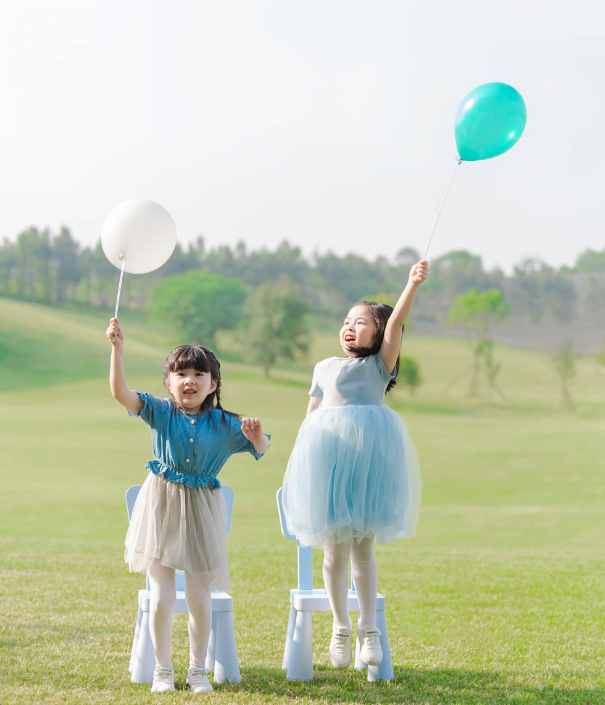 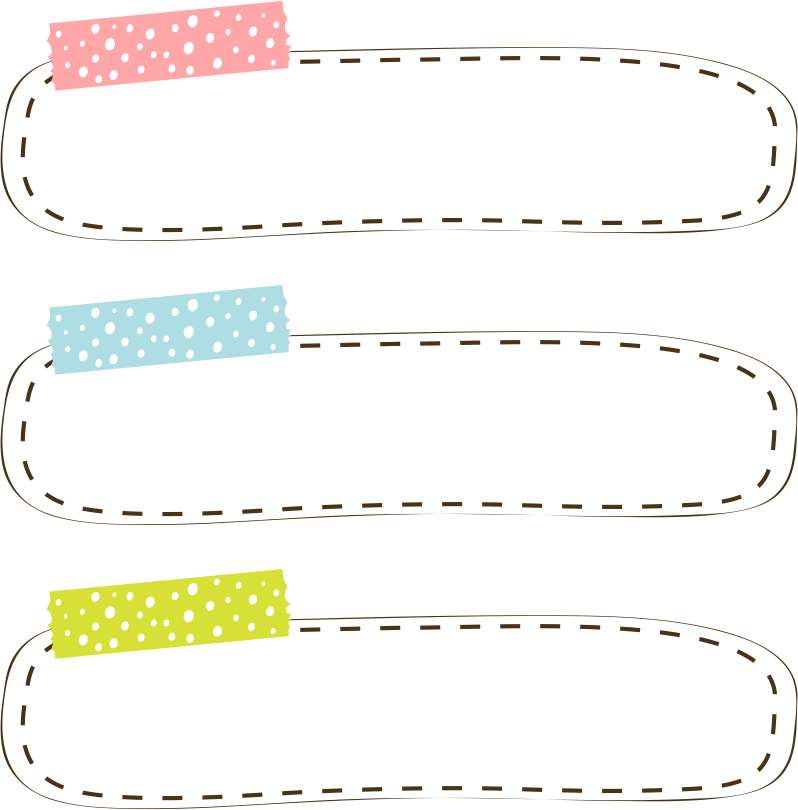 Click here to add content, content to match the title.
Click here to add content, content to match the title.
Click here to add content, content to match the title.
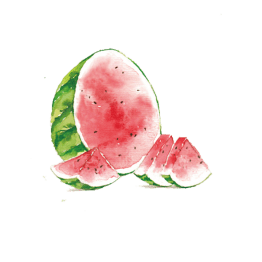 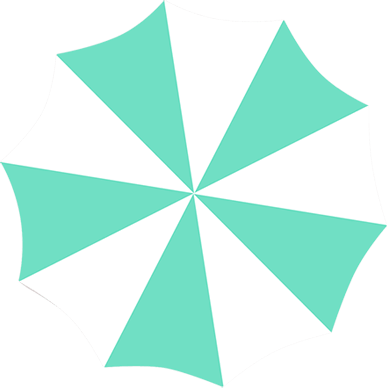 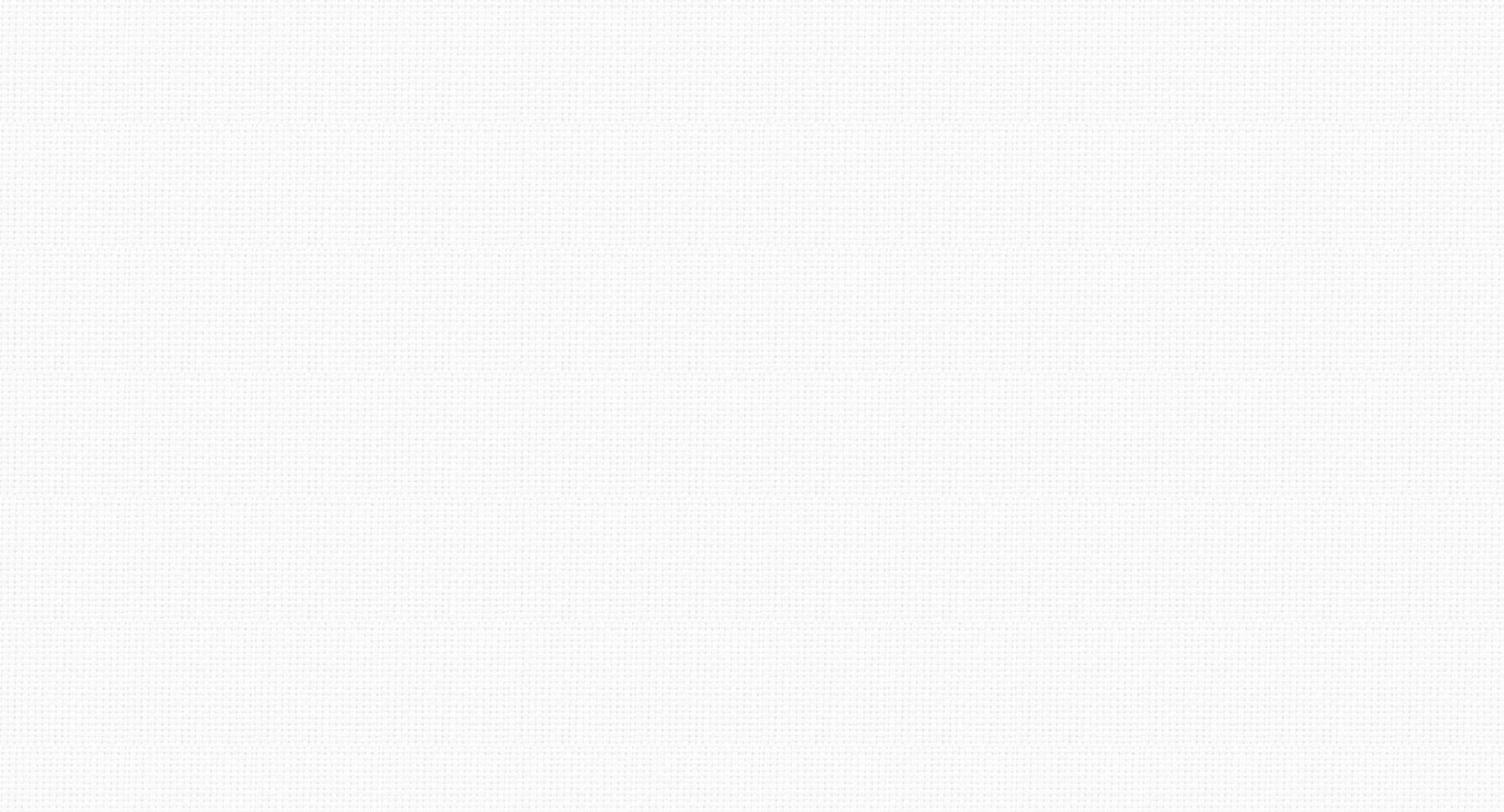 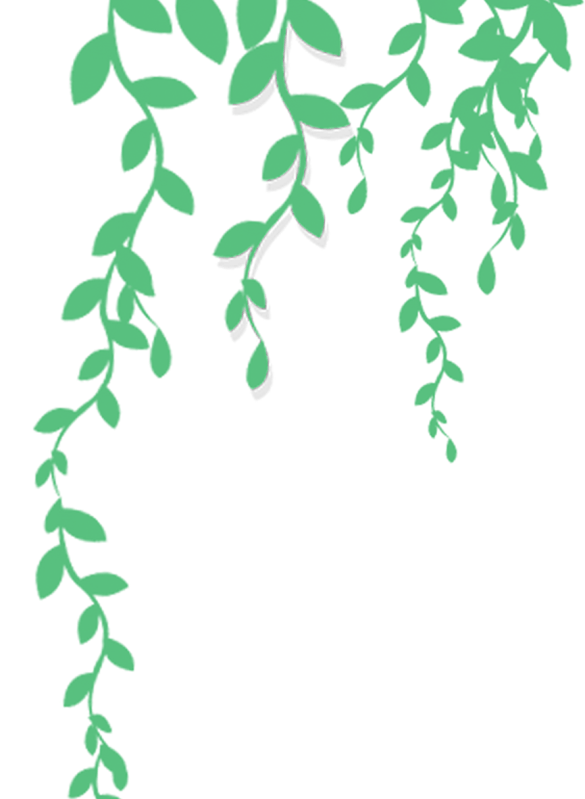 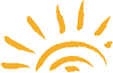 PART TWO
Add title text
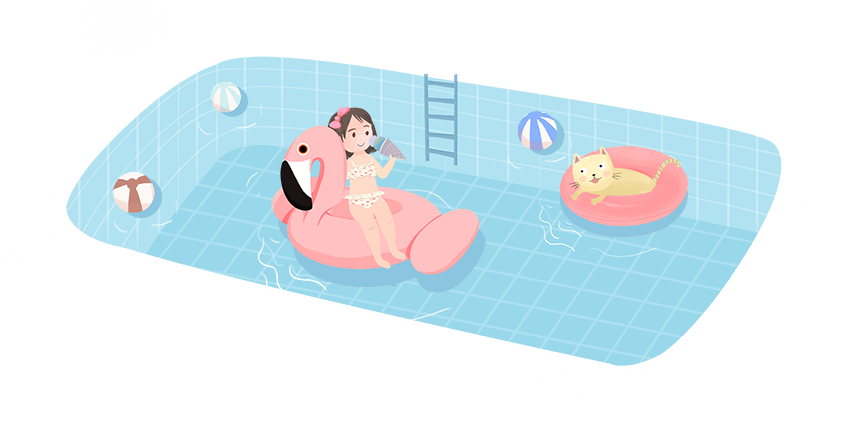 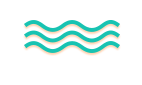 Click here to add content, content to match the title.
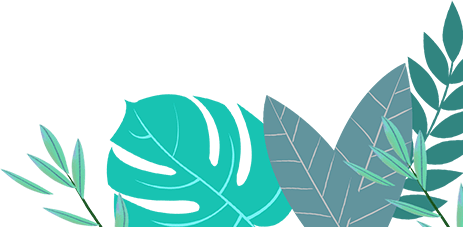 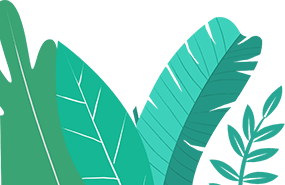 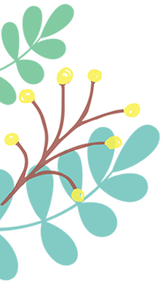 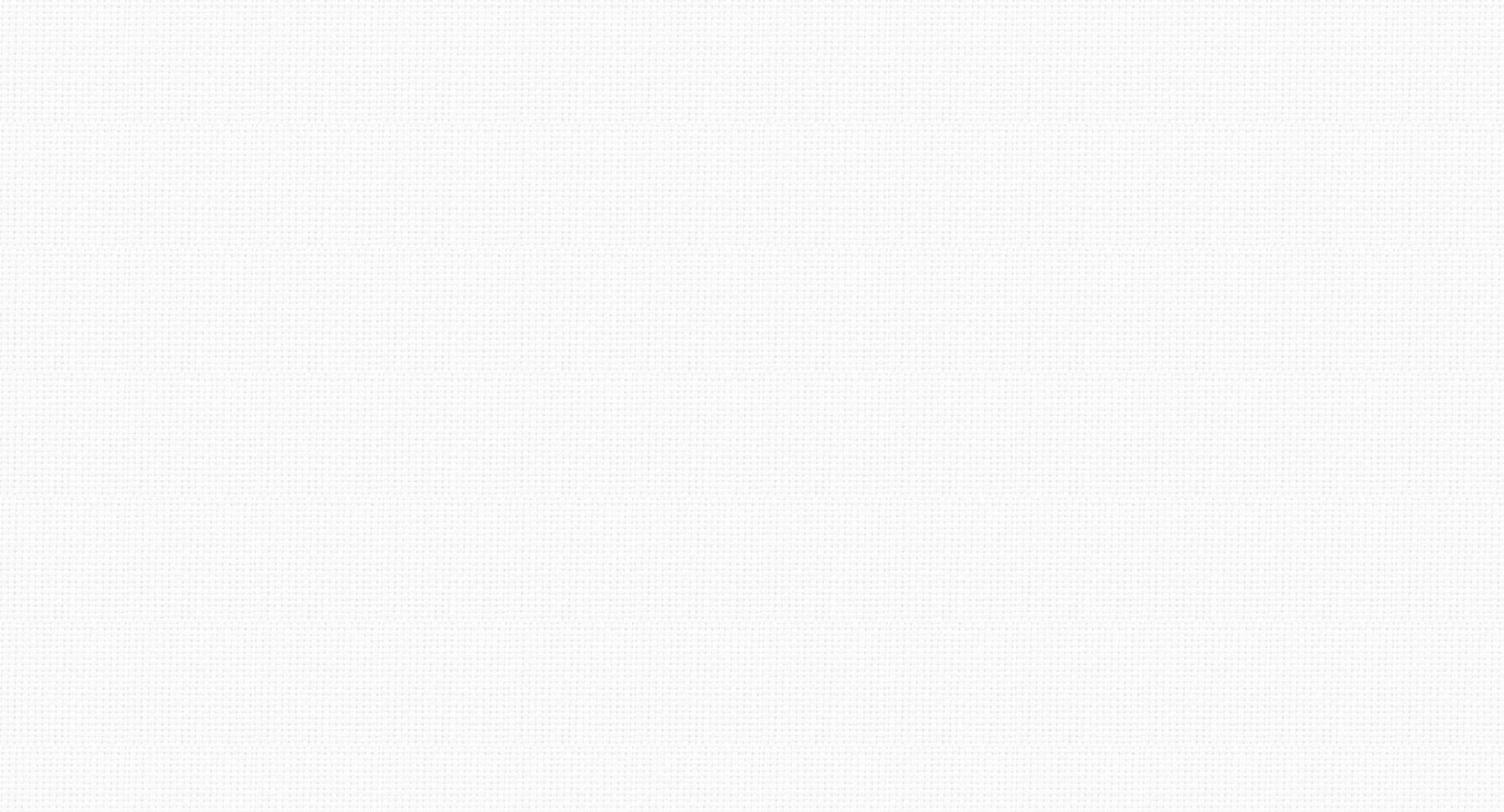 02 Add title text
Title text
Title text
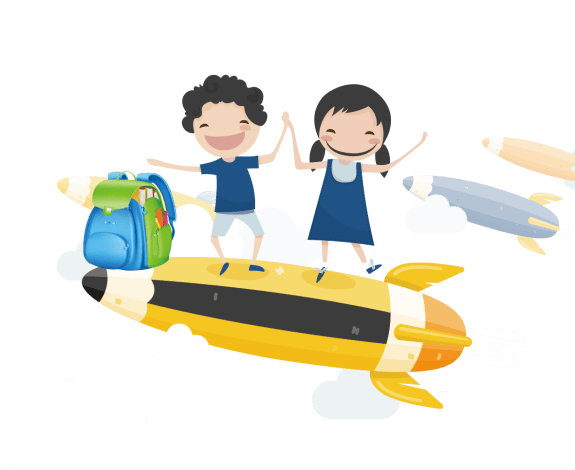 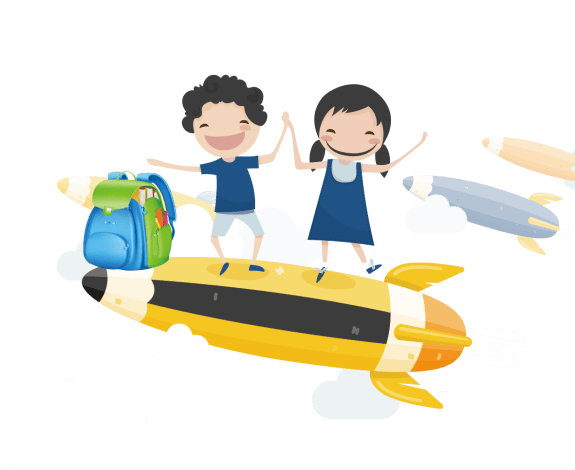 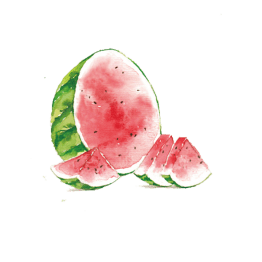 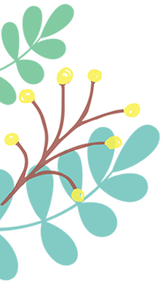 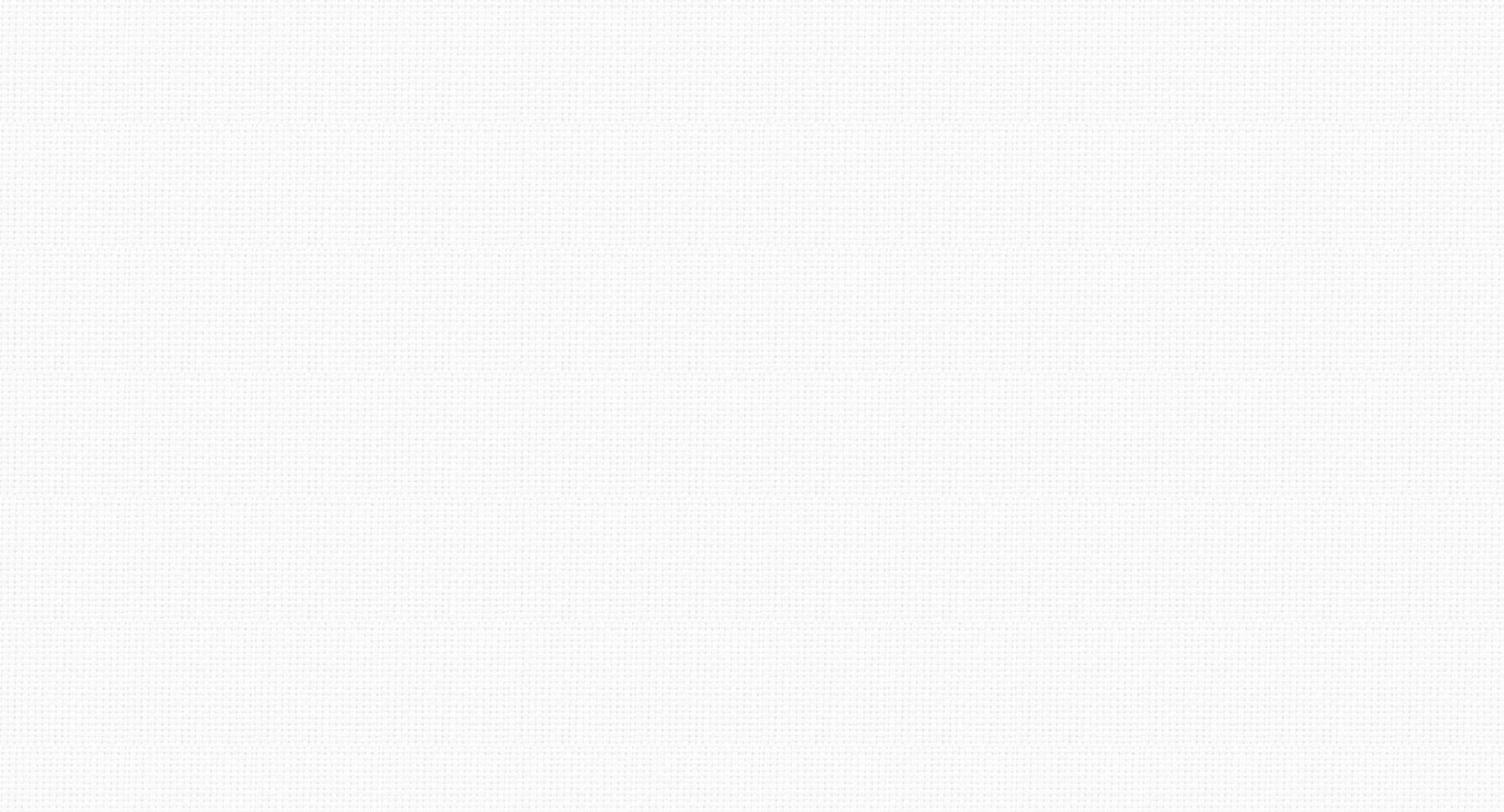 02 Add title text
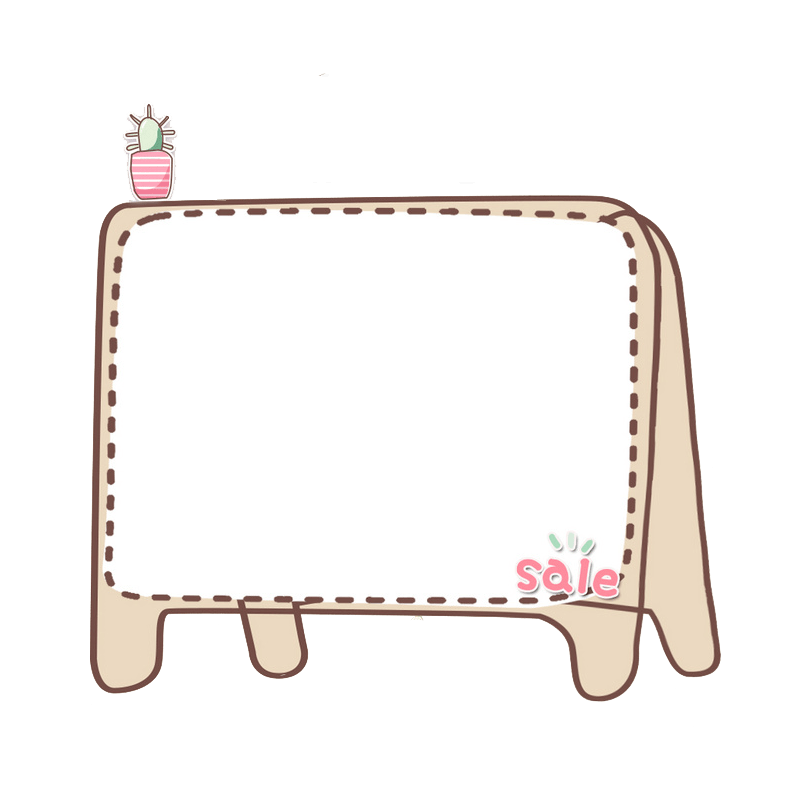 01
Add title text
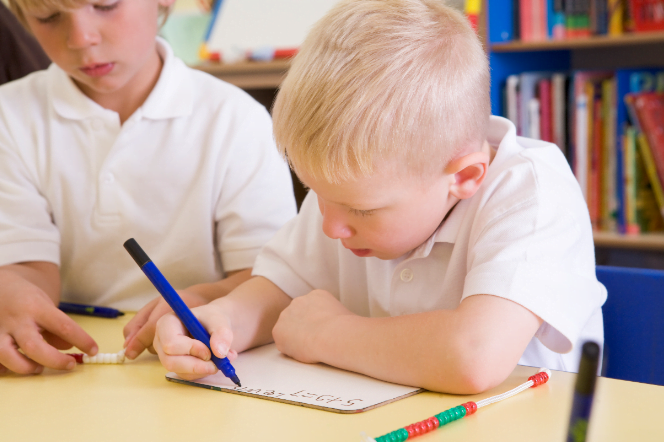 Click here to add content, content to match the title.
02
Add title text
Click here to add content, content to match the title.
03
Add title text
Click here to add content, content to match the title.
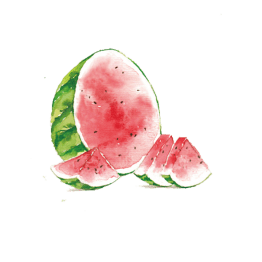 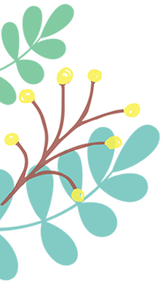 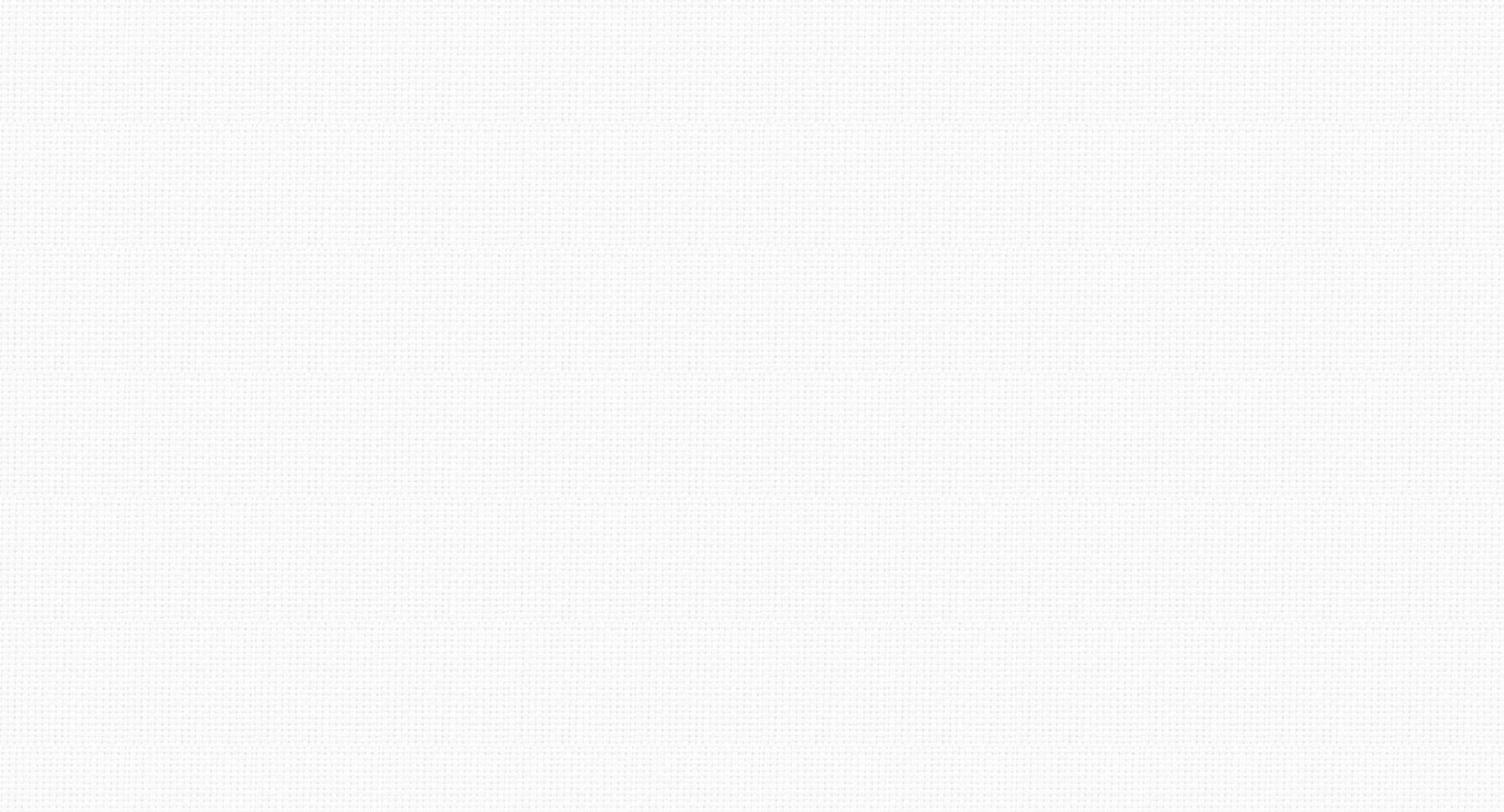 02 Add title text
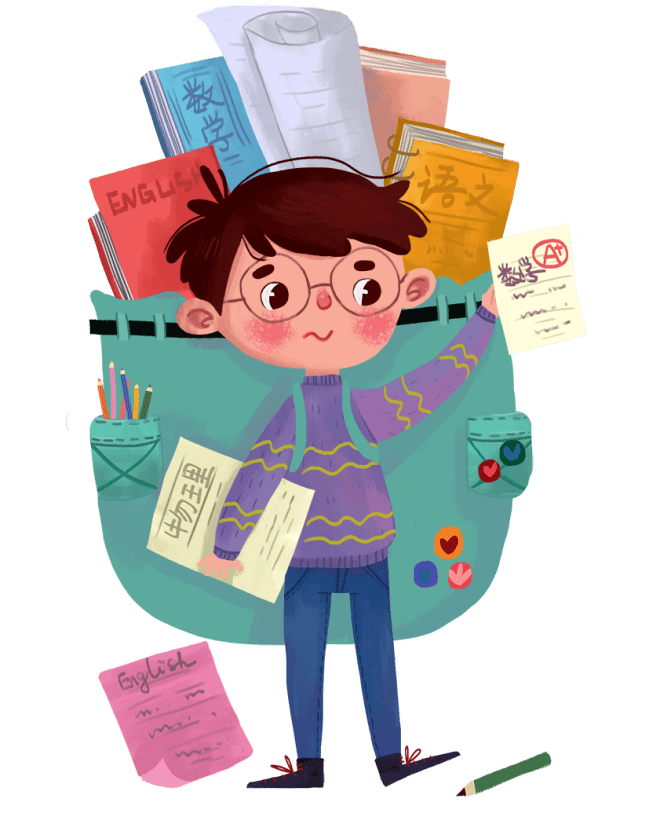 Add title text
Add title text
Click here to add content, content to match the title.
Click here to add content, content to match the title.
Add title text
Add title text
Click here to add content, content to match the title.
Click here to add content, content to match the title.
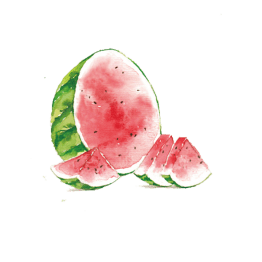 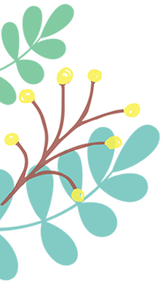 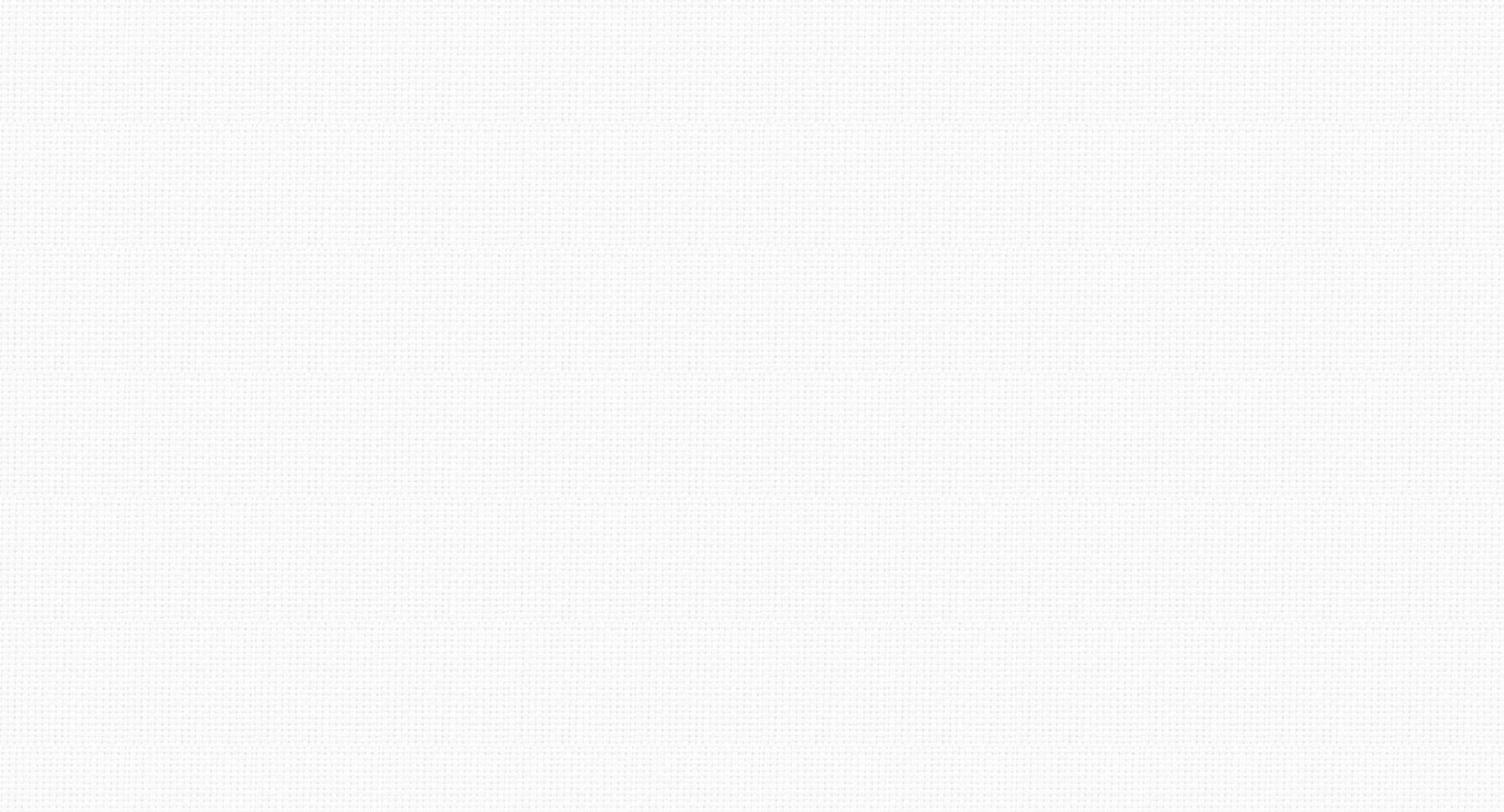 02 Add title text
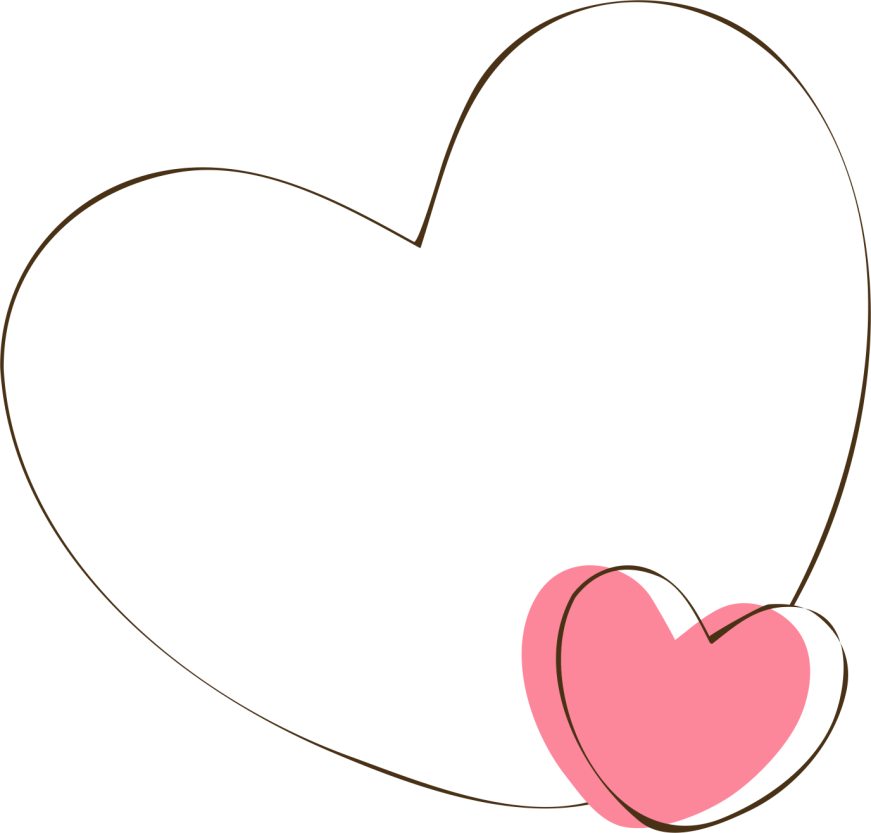 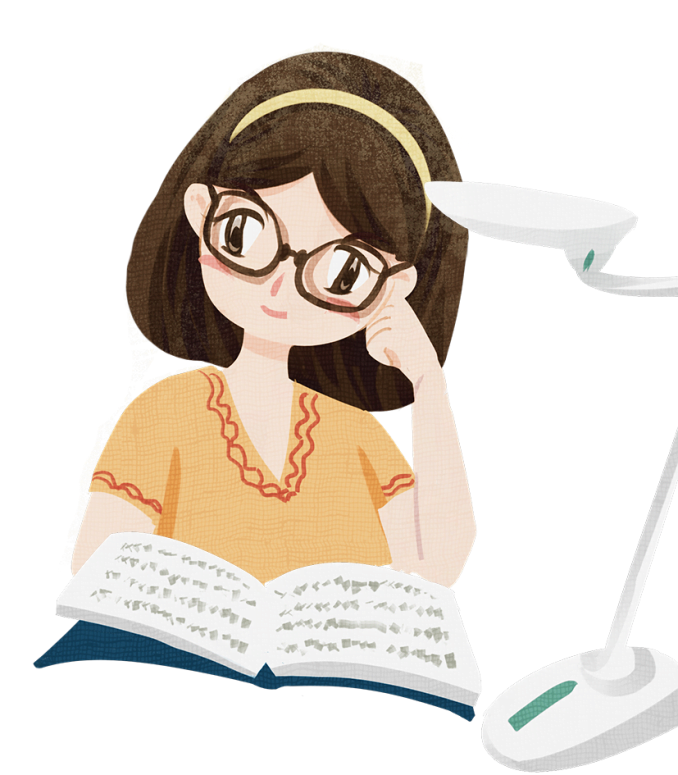 01
Click here to add content, content to match the title.
Click here to add content, content to match the title.
02
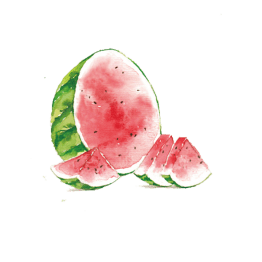 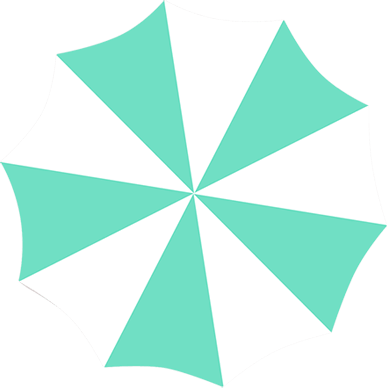 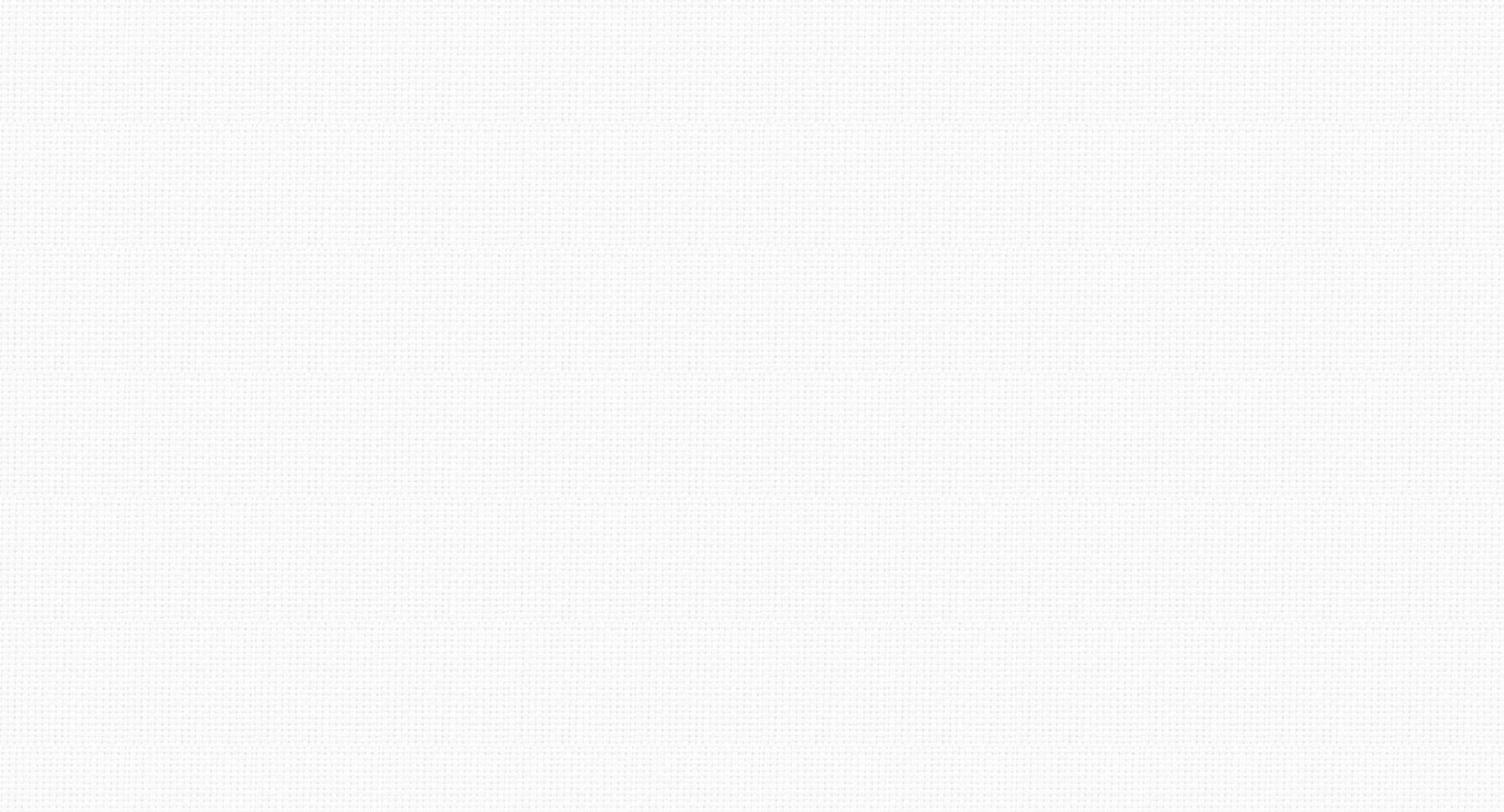 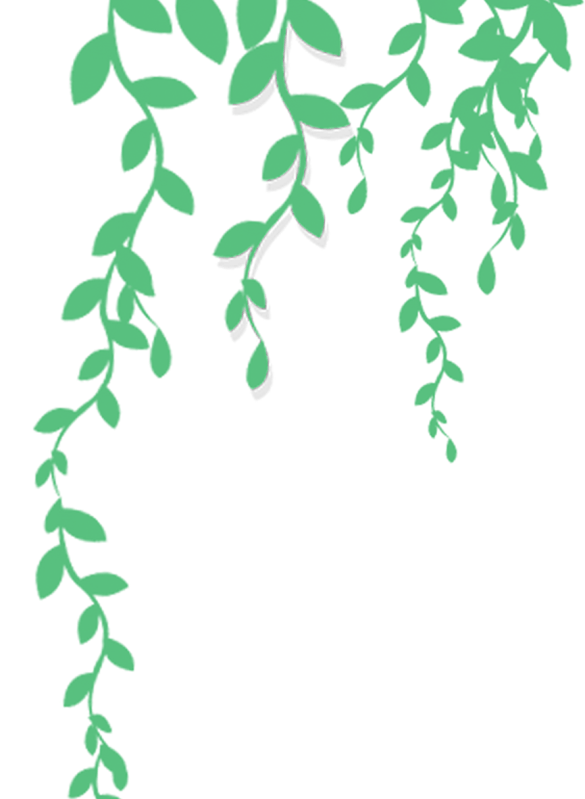 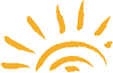 PART THREE
Add title text
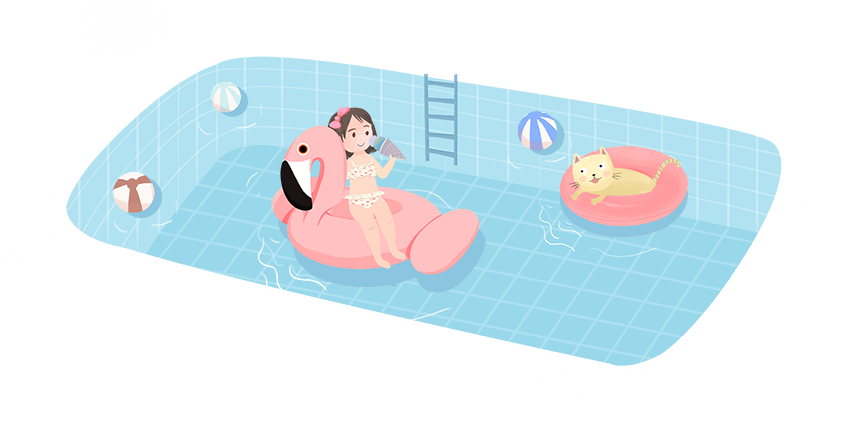 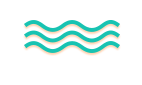 Click here to add content, content to match the title.
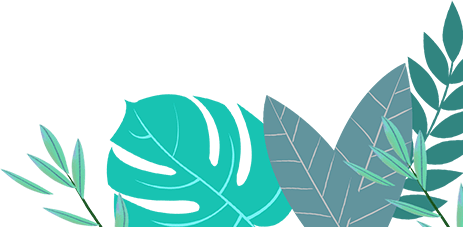 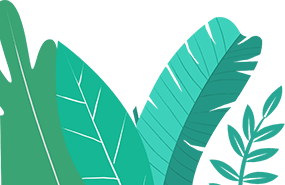 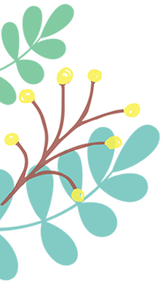 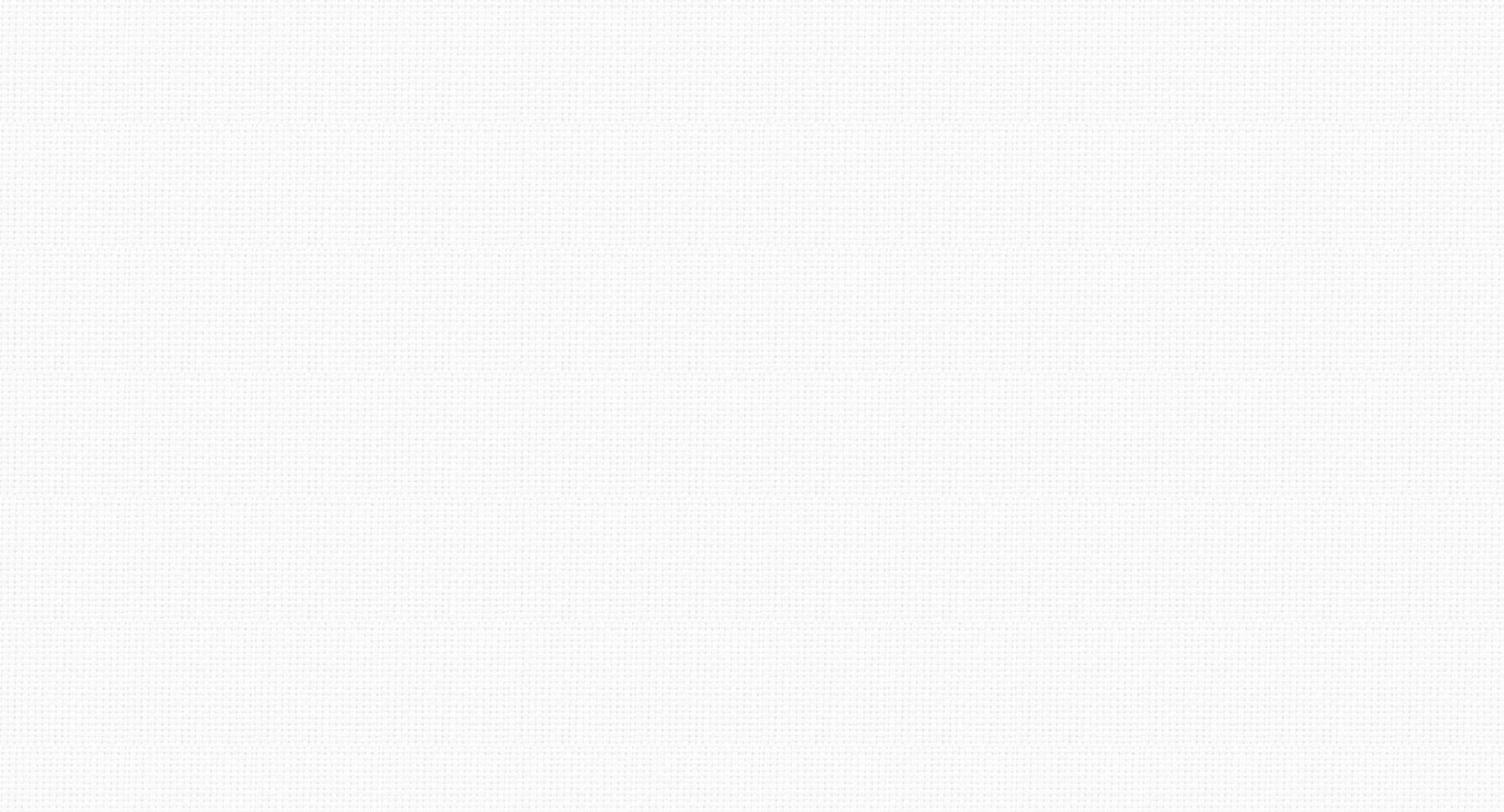 03 Add title text
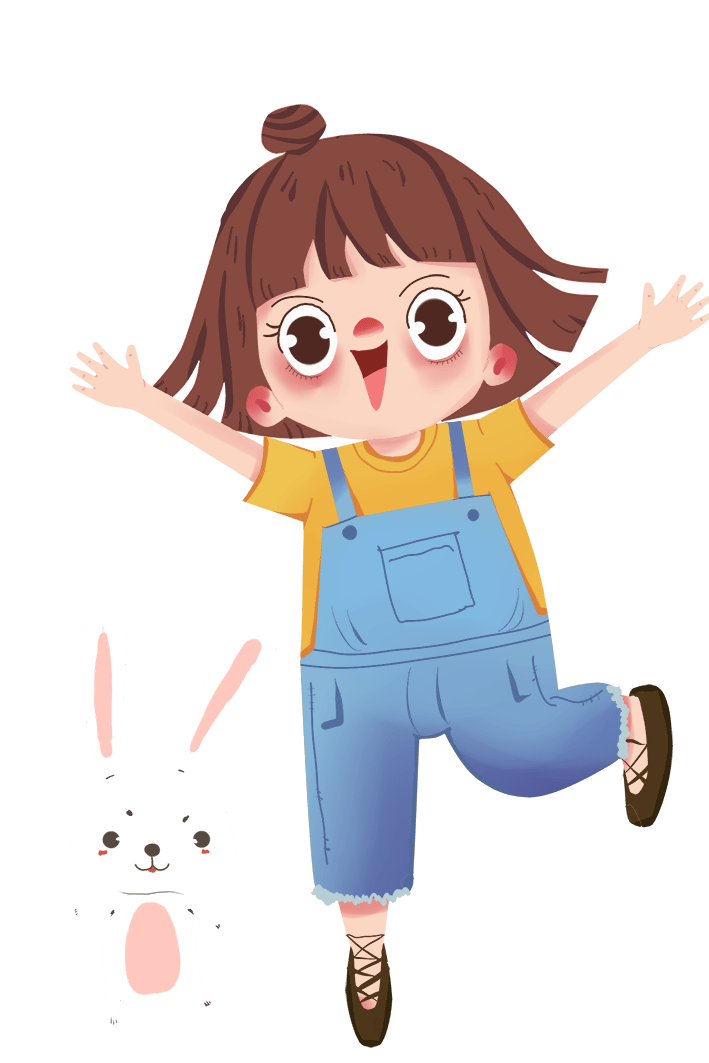 Add title text
Add title text
Click here to add content, content to match the title.
Click here to add content, content to match the title.
Add title text
Add title text
Click here to add content, content to match the title.
Click here to add content, content to match the title.
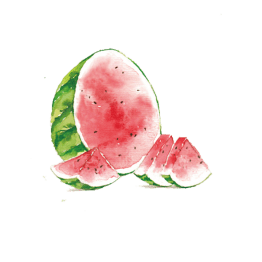 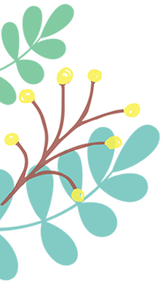 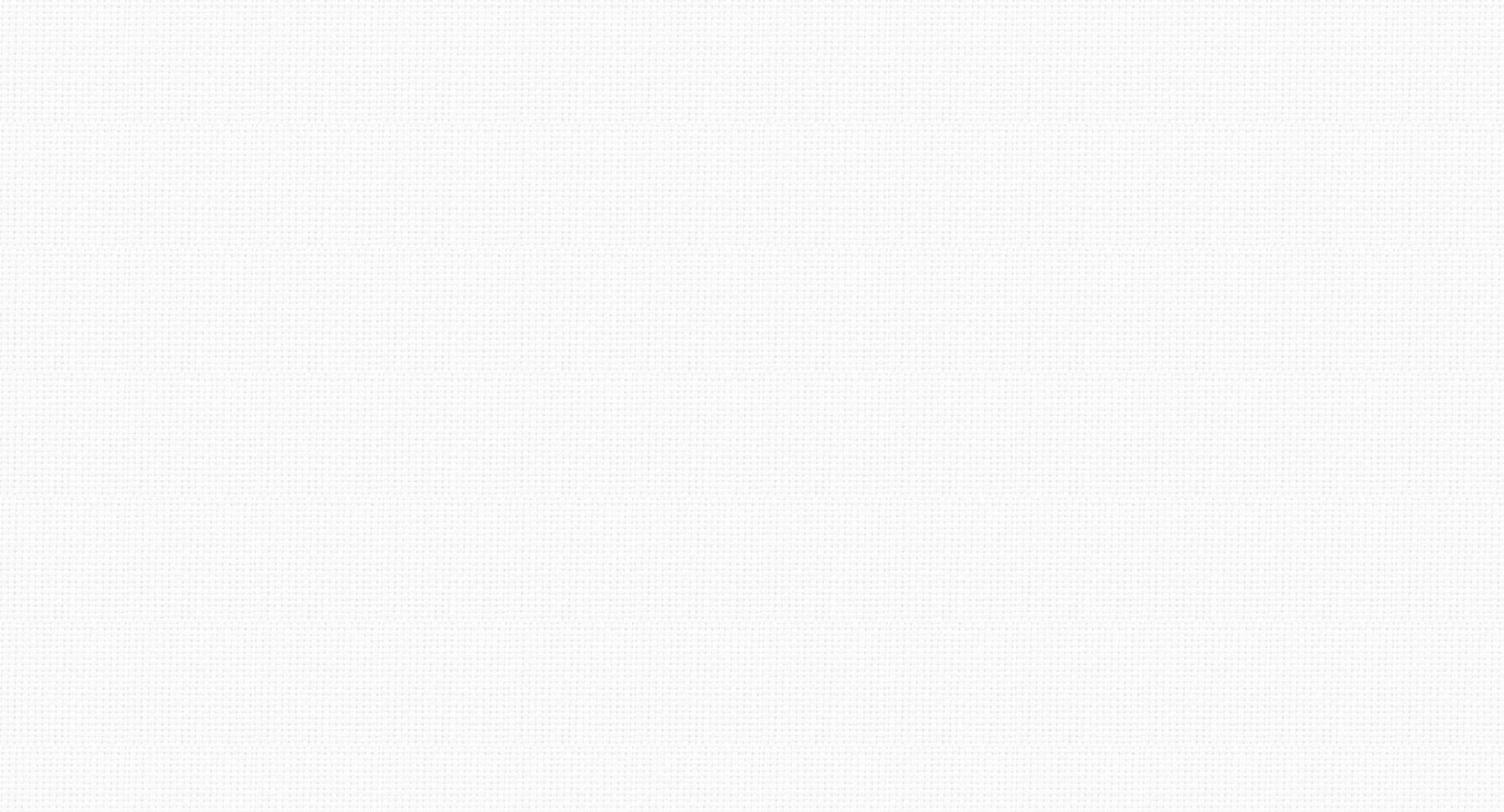 03 Add title text
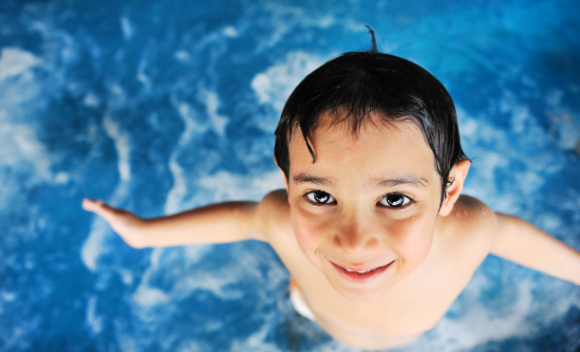 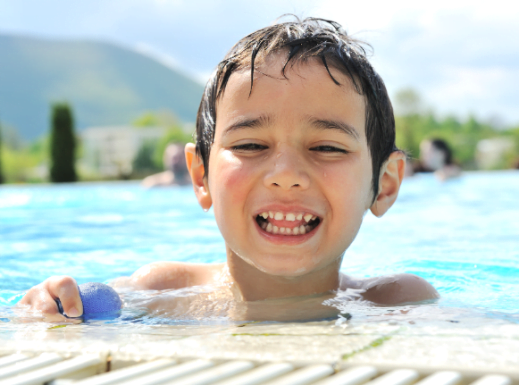 Add title text
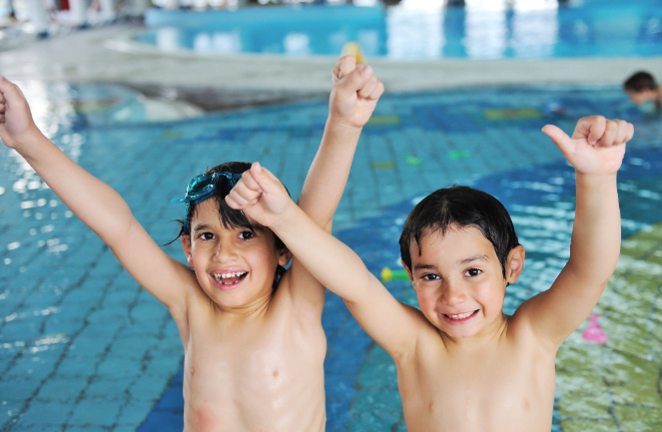 Add title text
Add title text
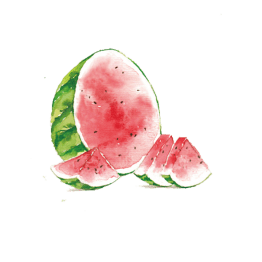 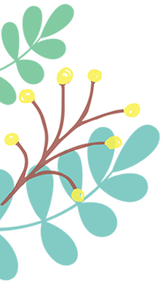 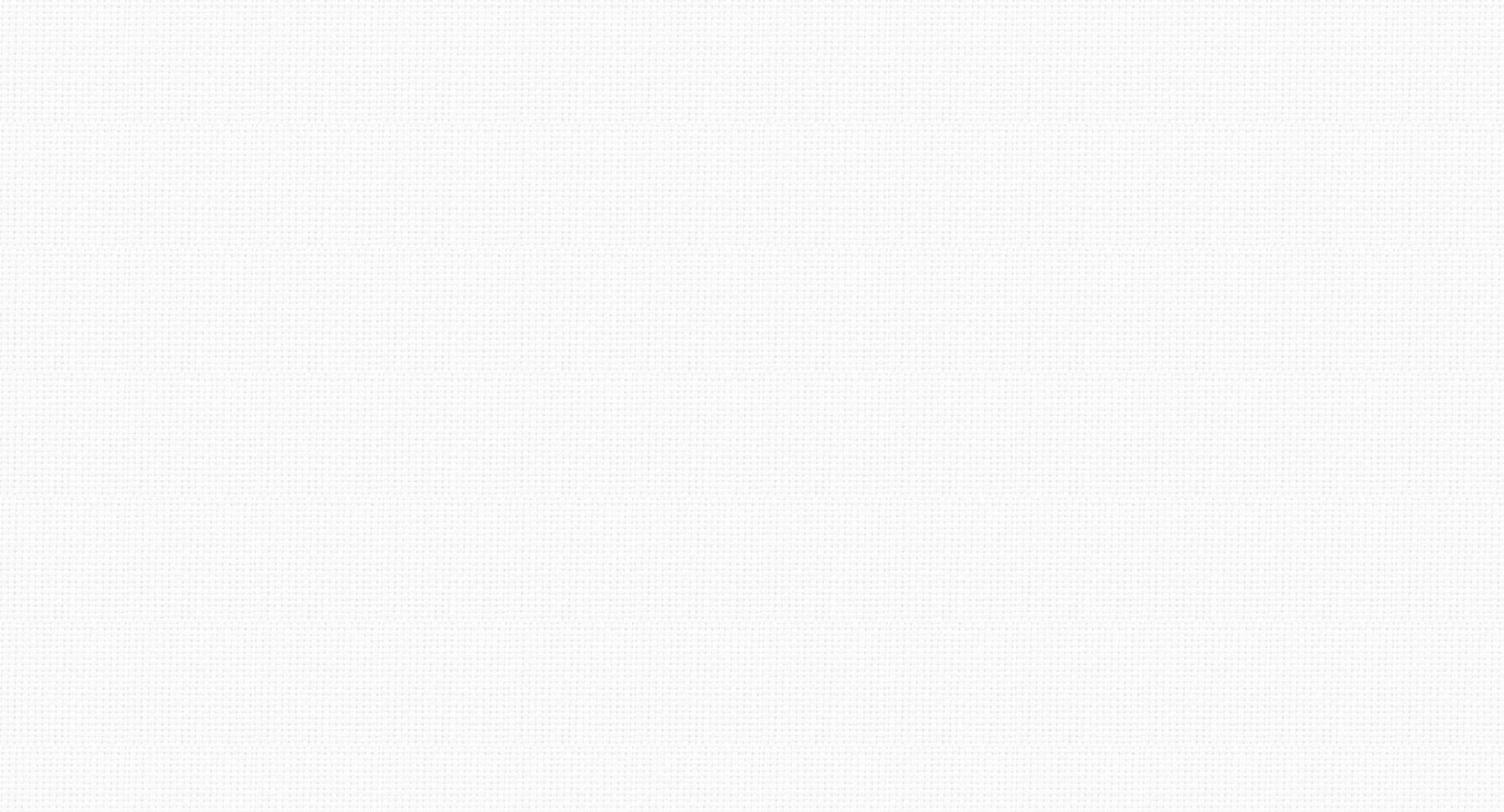 03 Add title text
Add title text
Click here to add content, content to match the title.
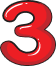 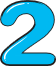 Add title text
Click here to add content, content to match the title.
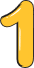 Add title text
Click here to add content, content to match the title.
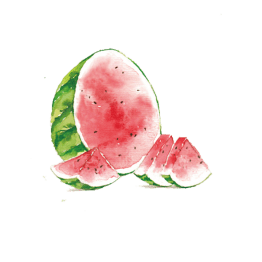 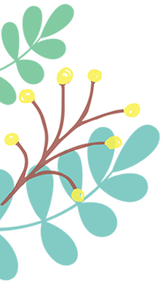 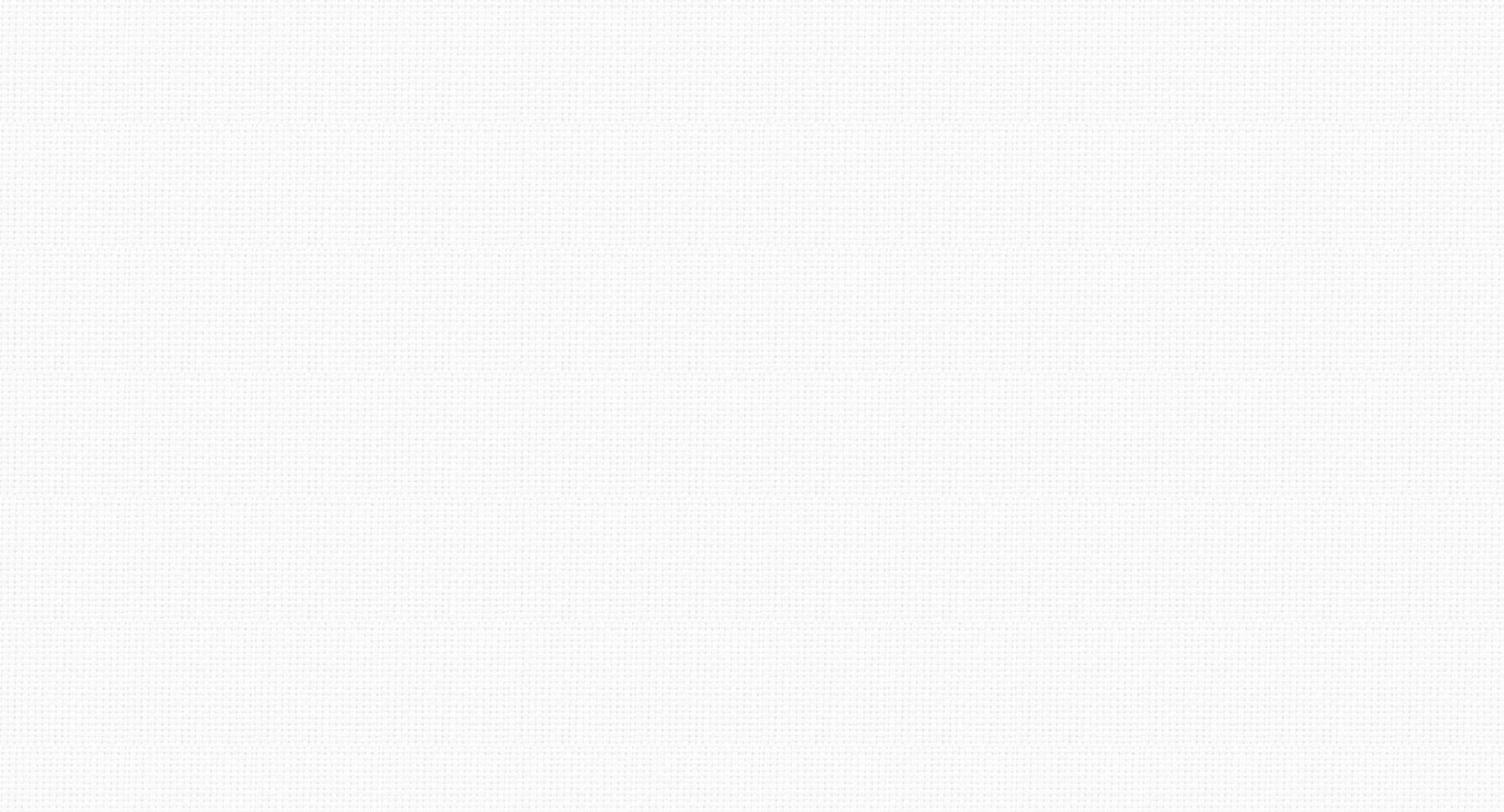 03 Add title text
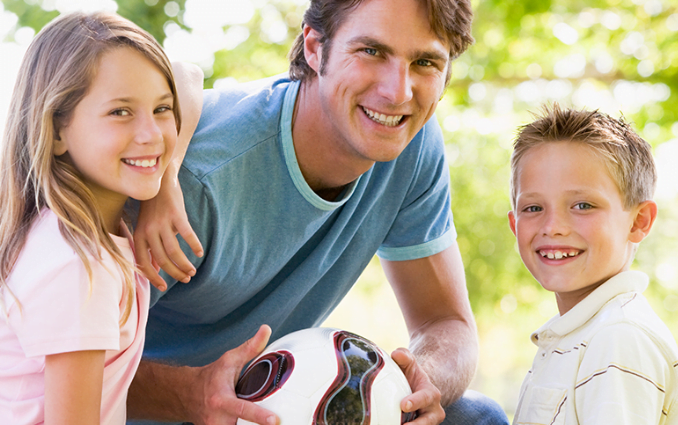 Add title text
Add title text
Add title text
Click here to add content, content to match the title.
Click here to add content, content to match the title.
Click here to add content, content to match the title.
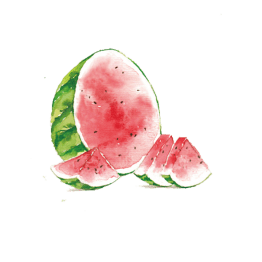 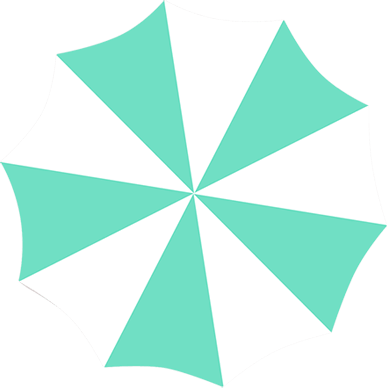 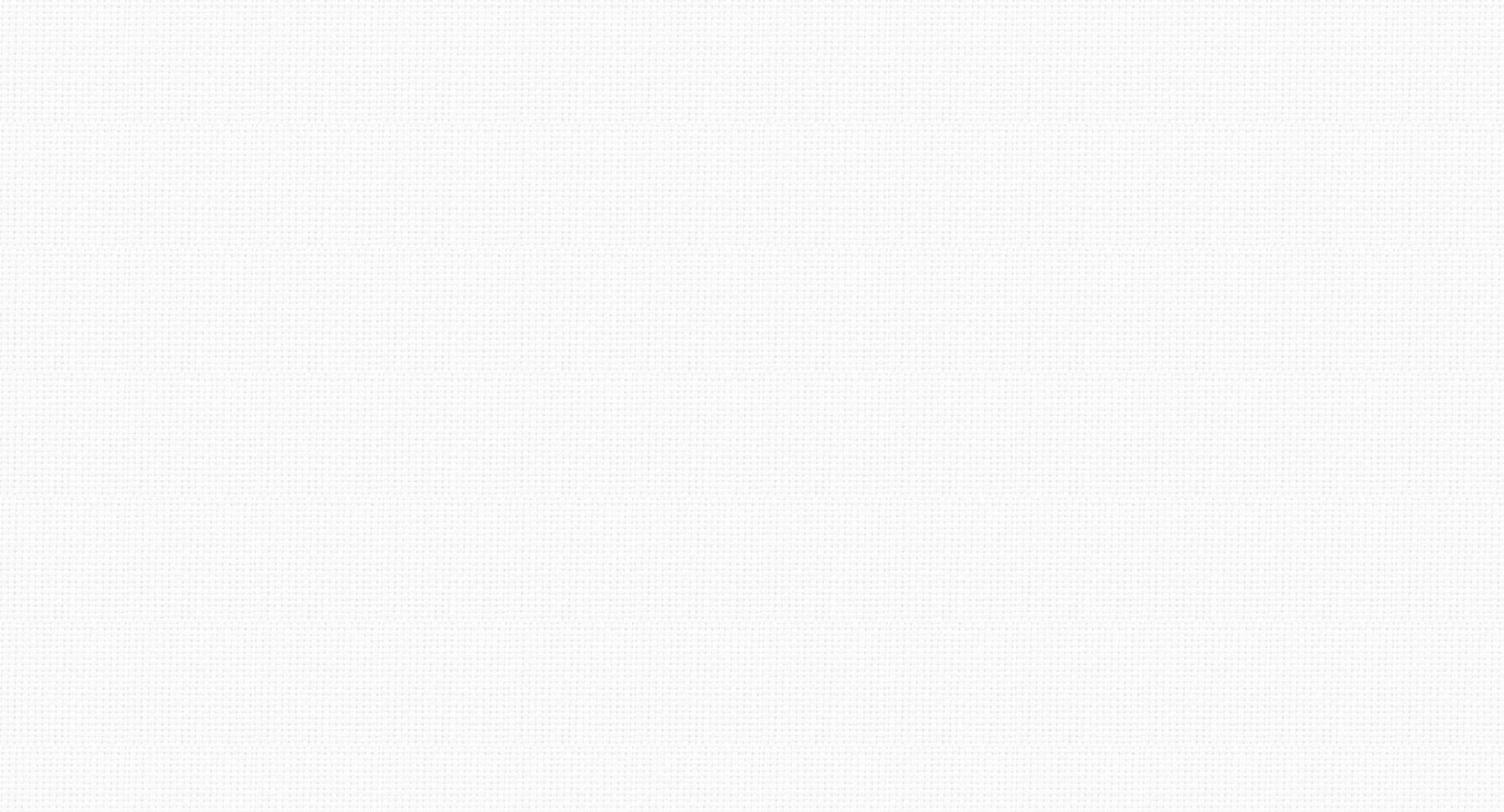 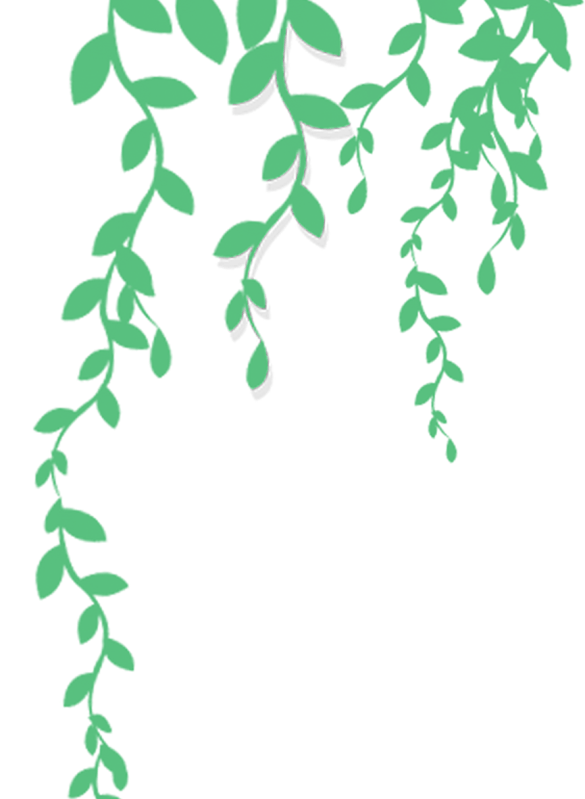 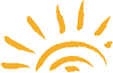 PART FOUR
Add title text
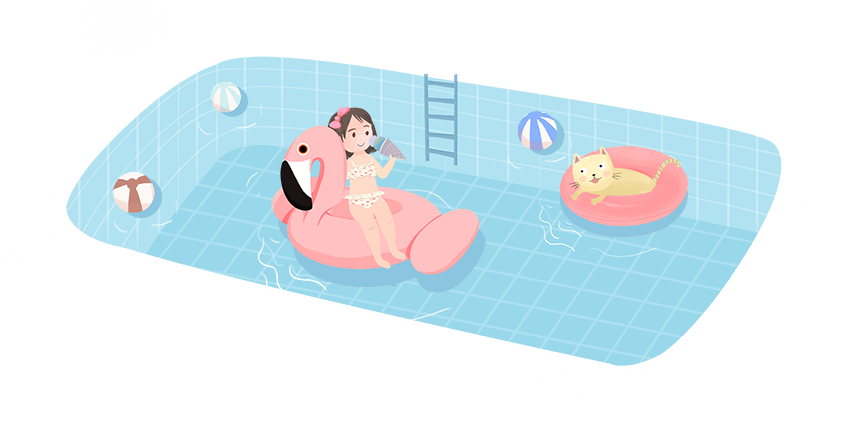 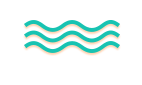 Click here to add content, content to match the title.
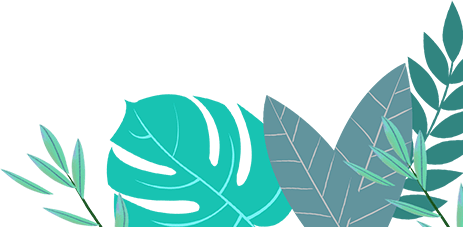 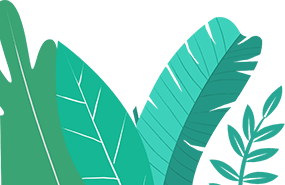 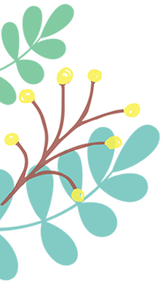 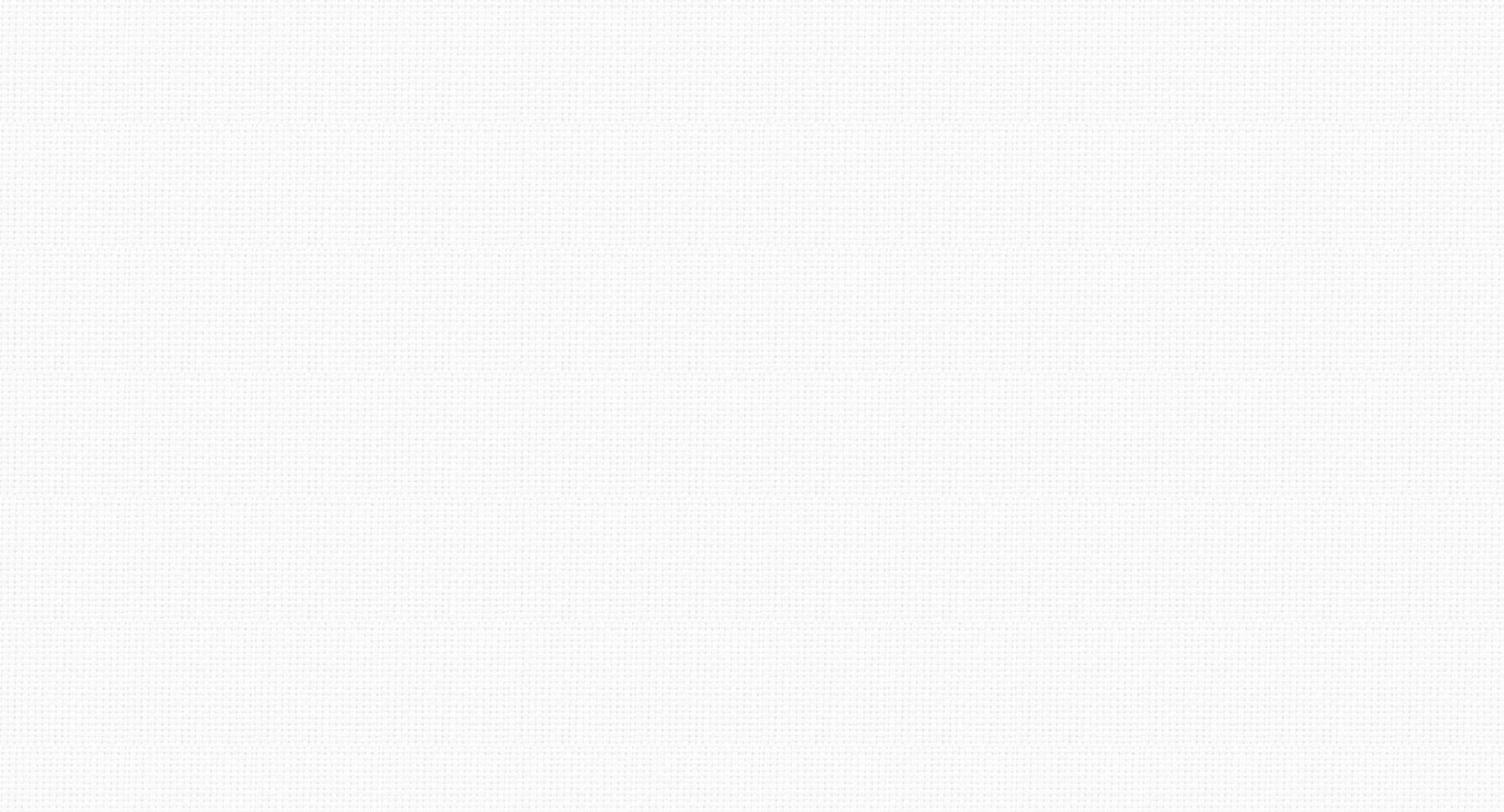 Add title text
Add title text
Click here to add content, content to match the title.
Click here to add content, content to match the title.
04 Add title text
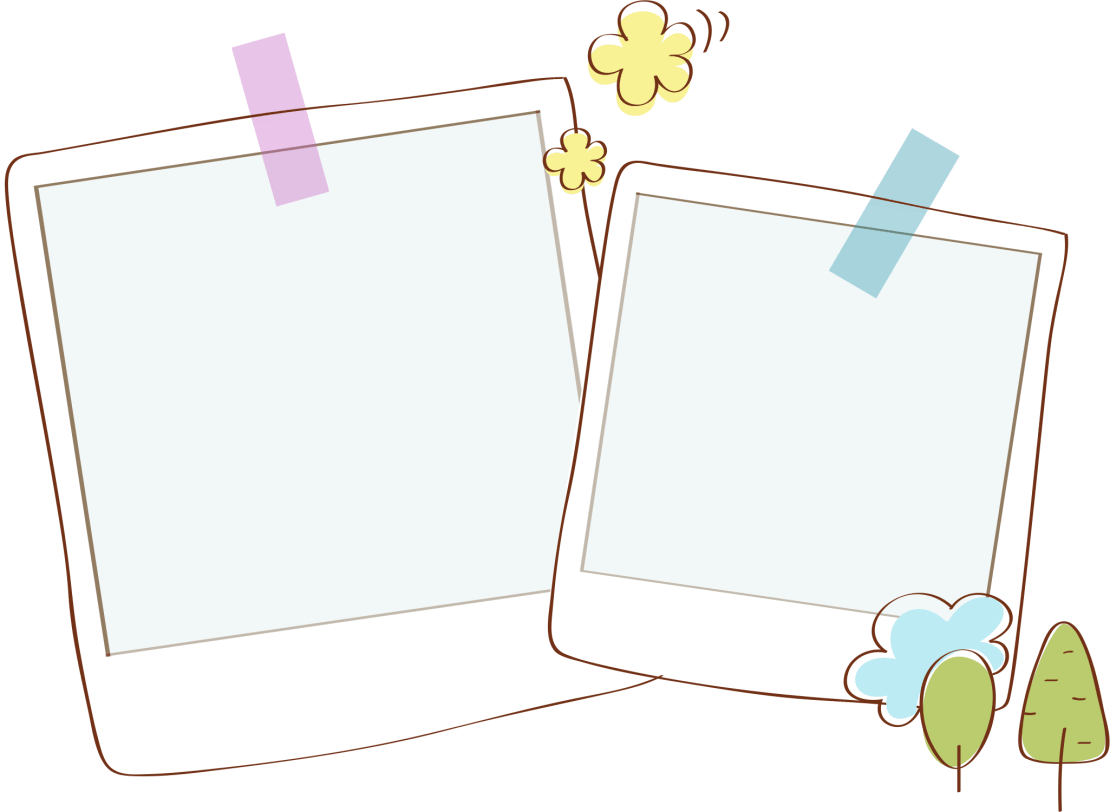 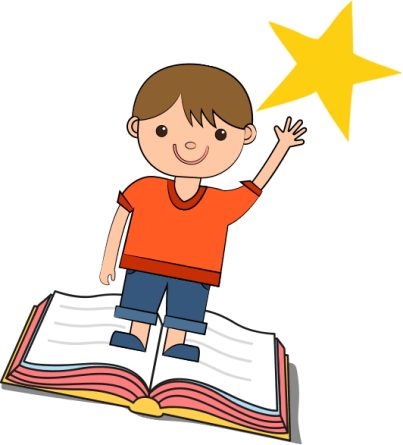 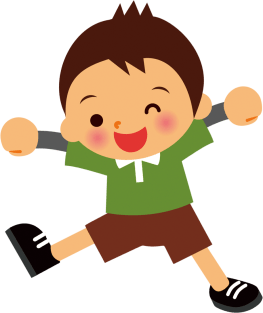 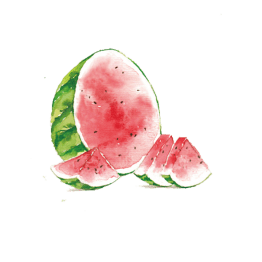 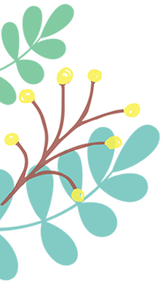 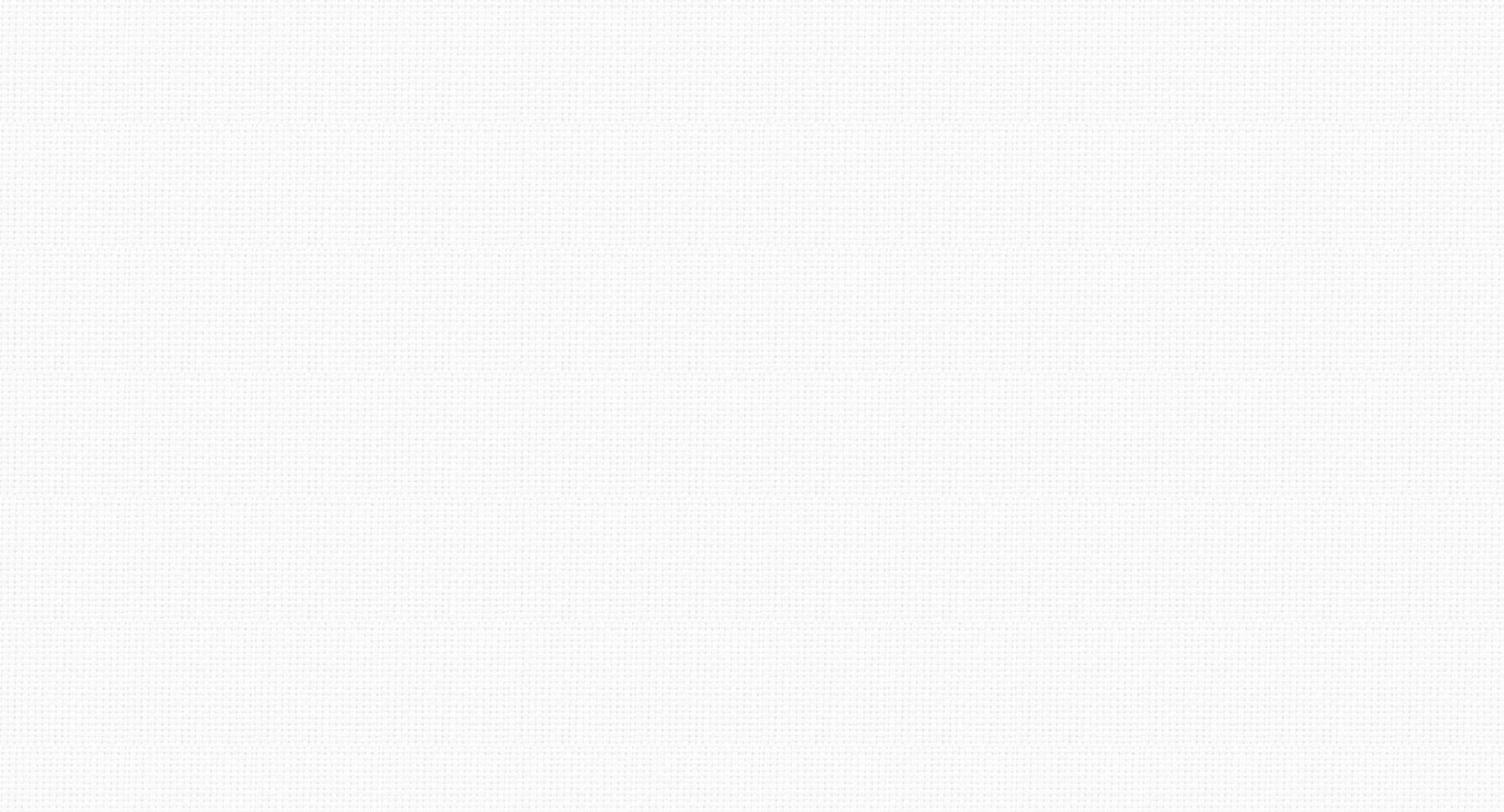 04 Add title text
Add title text
Add title text
Click here to add content, content to match the title.
Click here to add content, content to match the title.
Add title text
Add title text
Click here to add content, content to match the title.
Click here to add content, content to match the title.
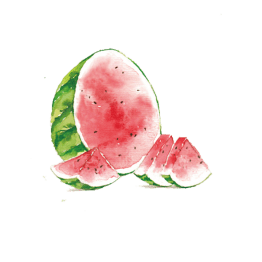 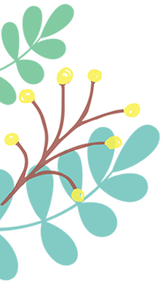 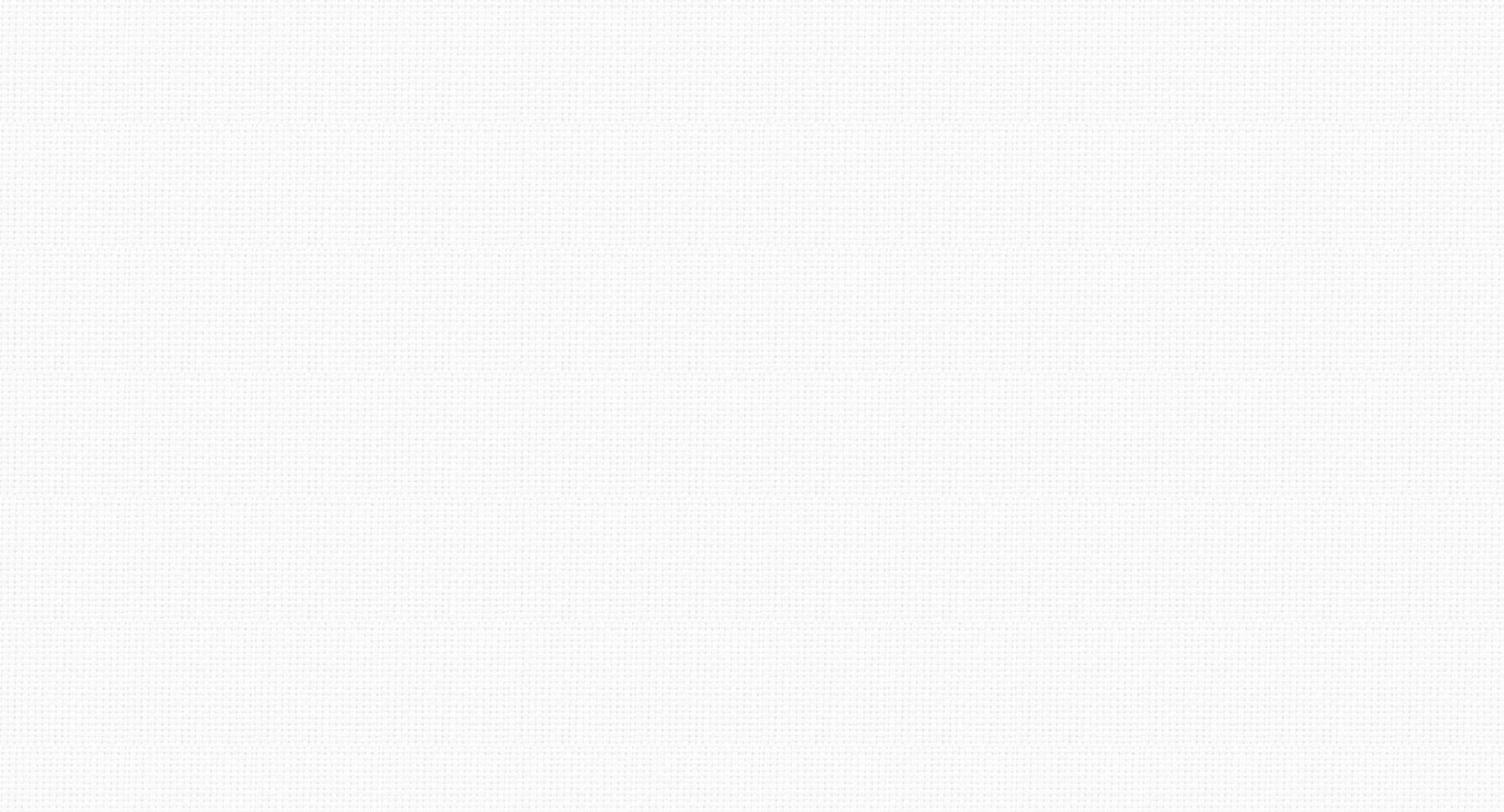 04 Add title text
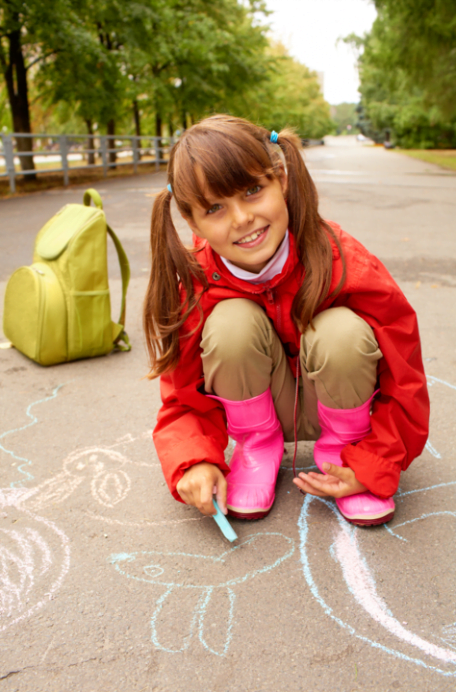 Add title text
Add title text
Click here to add content, content to match the title. 

Click here to add content, content to match the title.
Click here to add content, content to match the title.
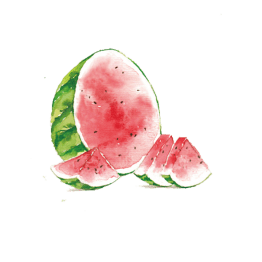 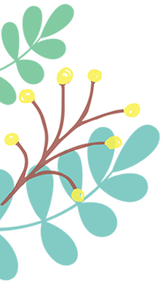 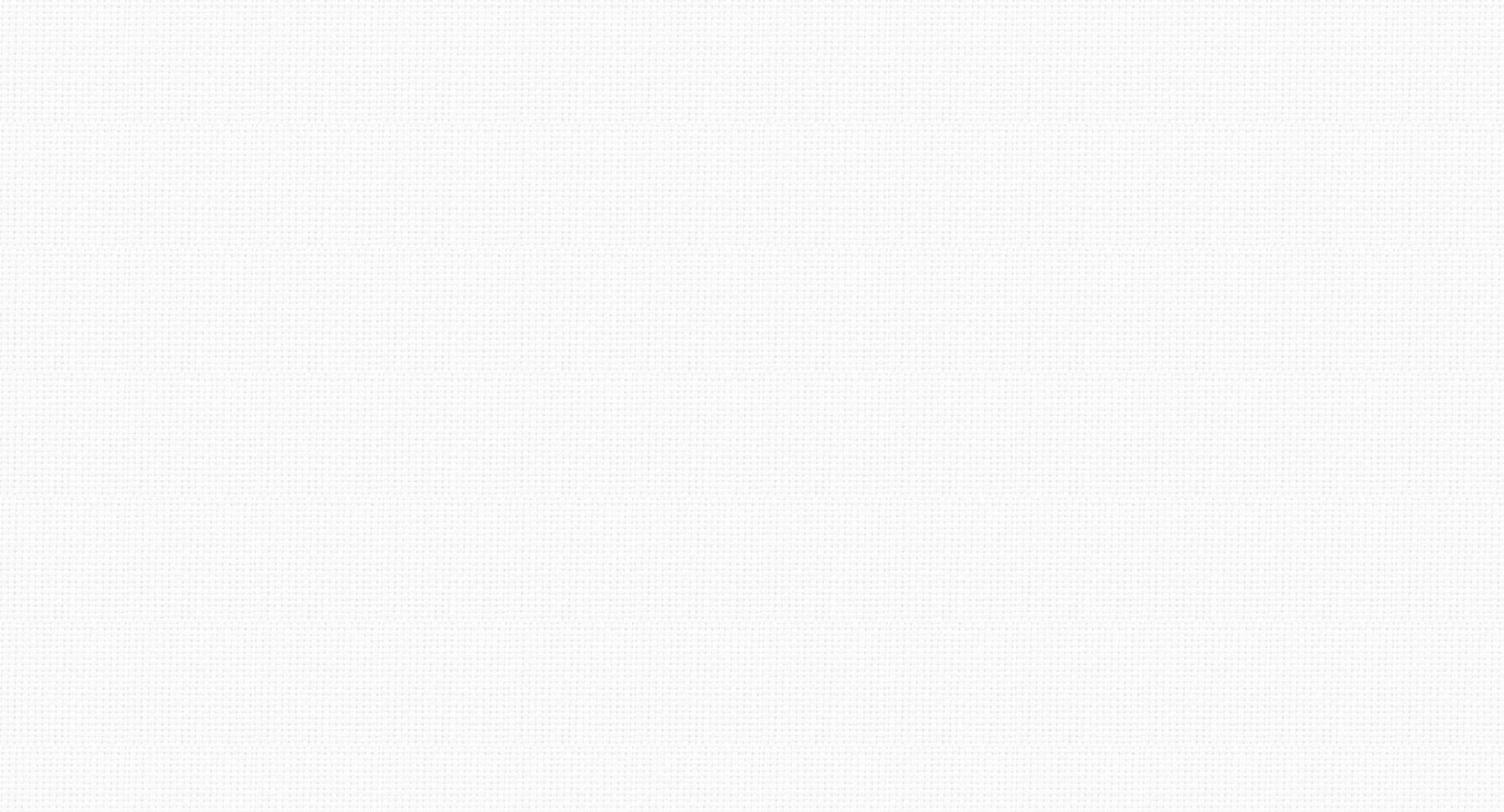 04 Add title text
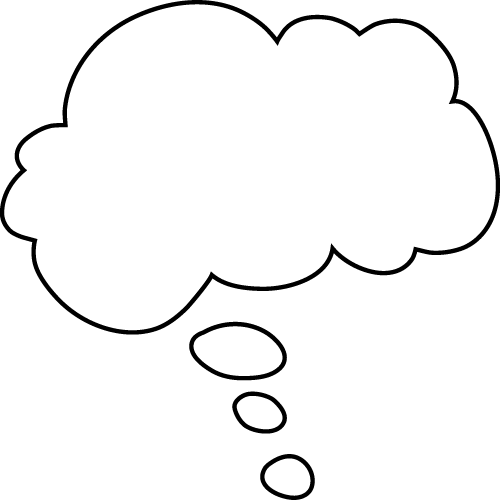 Add title text
Click here to add content, content to match the title.
01
Add title text
Add title text
Click here to add content, content to match the title.
02
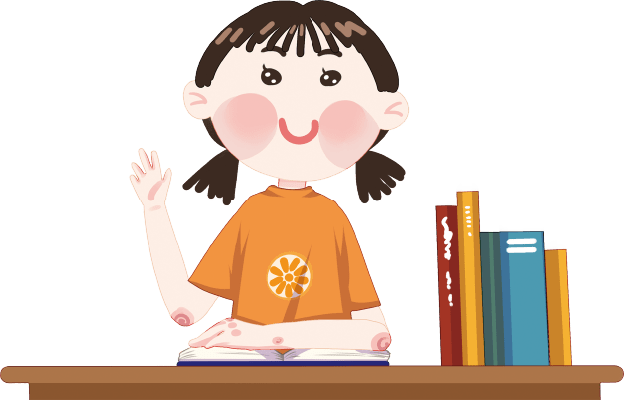 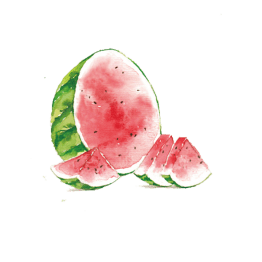 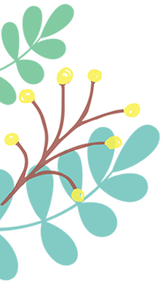 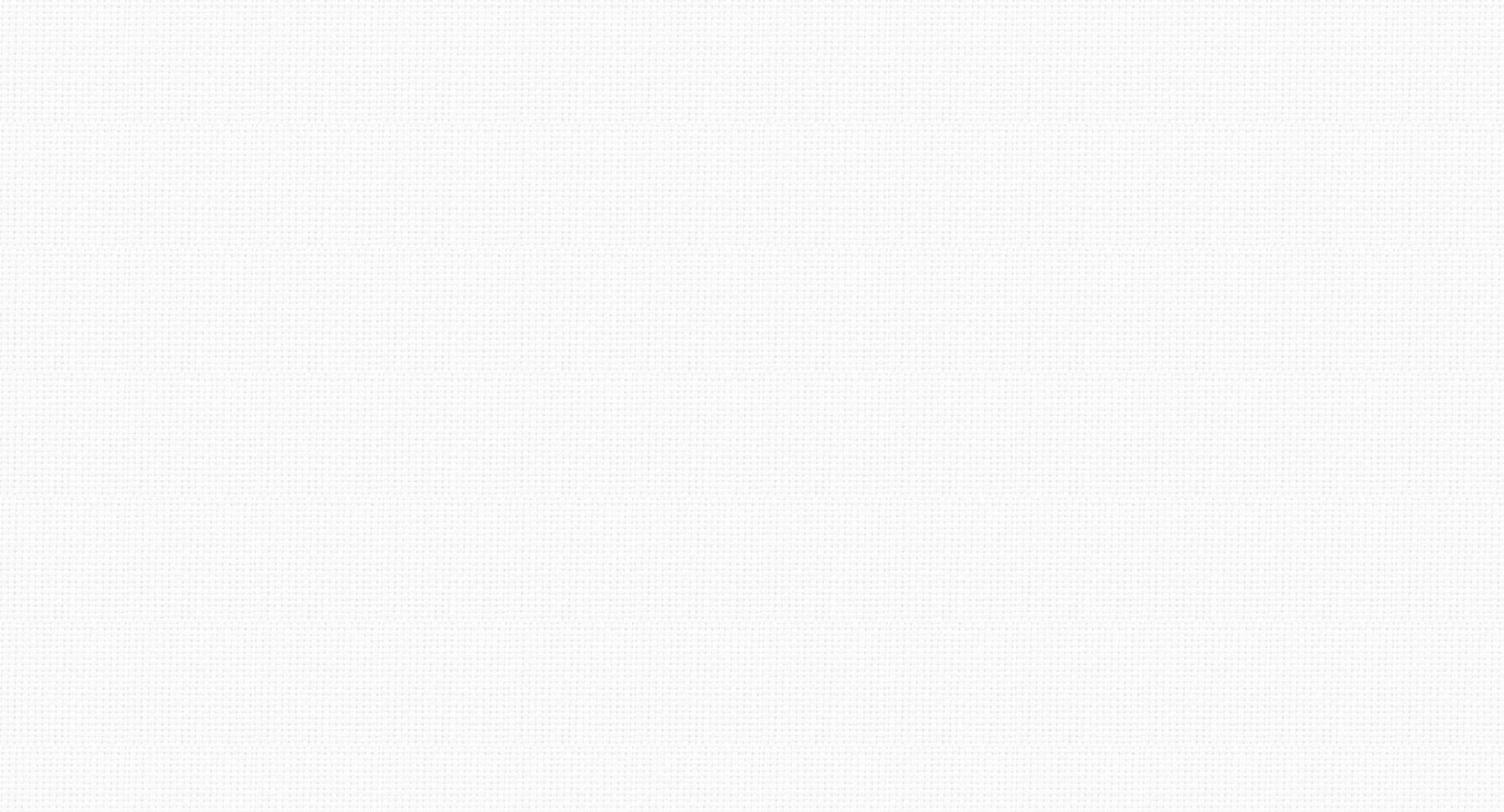 04 Add title text
Add title text
Add title text
Add title text
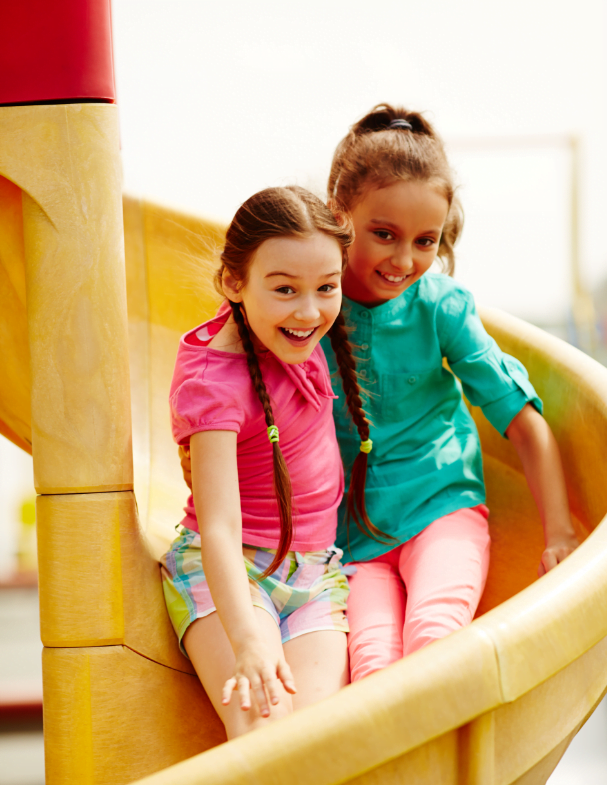 Click here to add content, content to match the title.
Click here to add content, content to match the title.
Click here to add content, content to match the title.
01
02
03
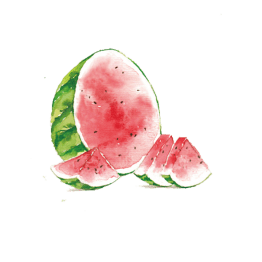 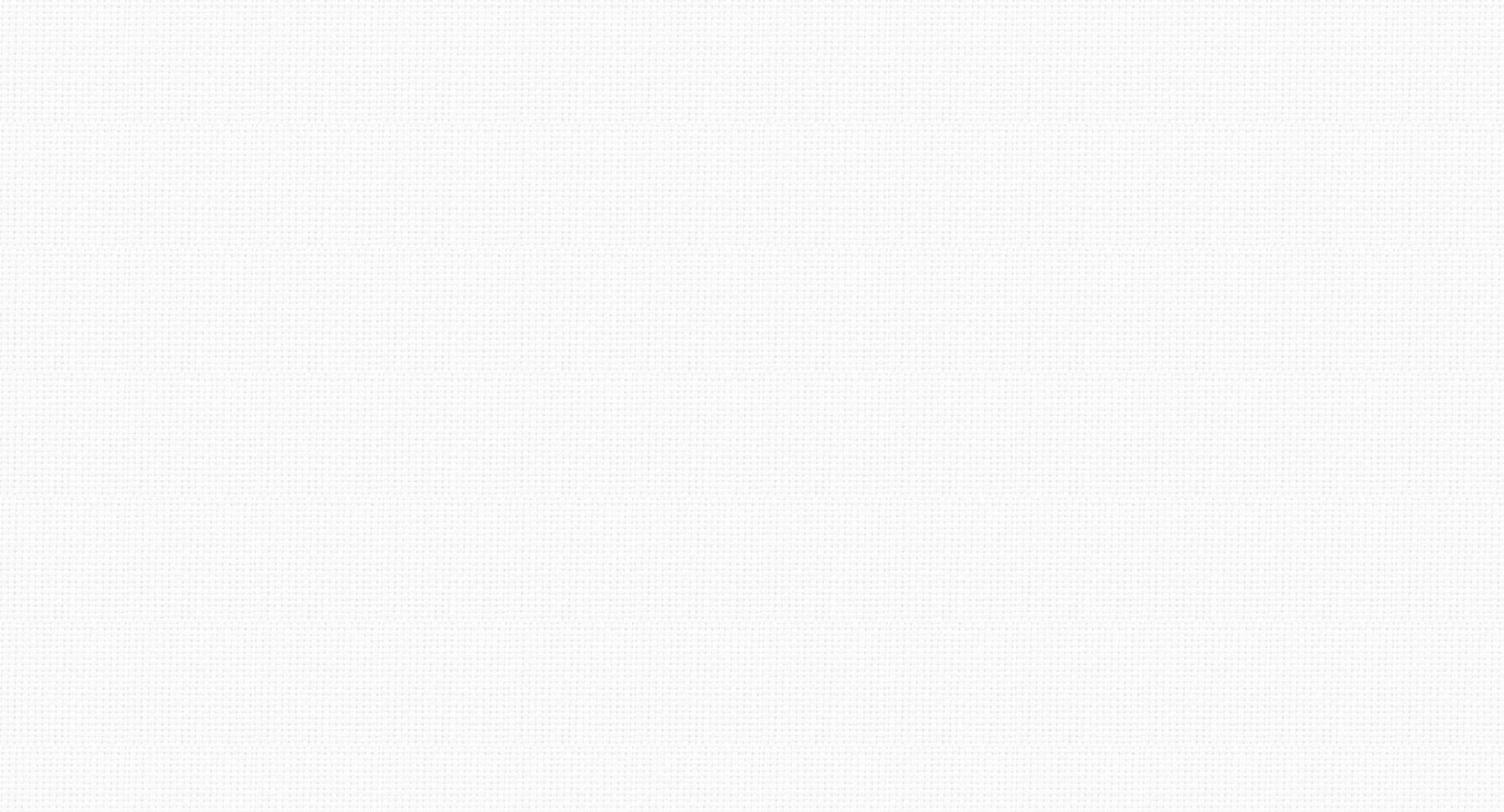 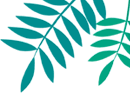 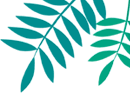 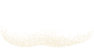 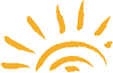 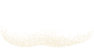 THANK YOU
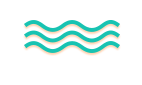 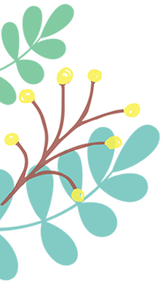 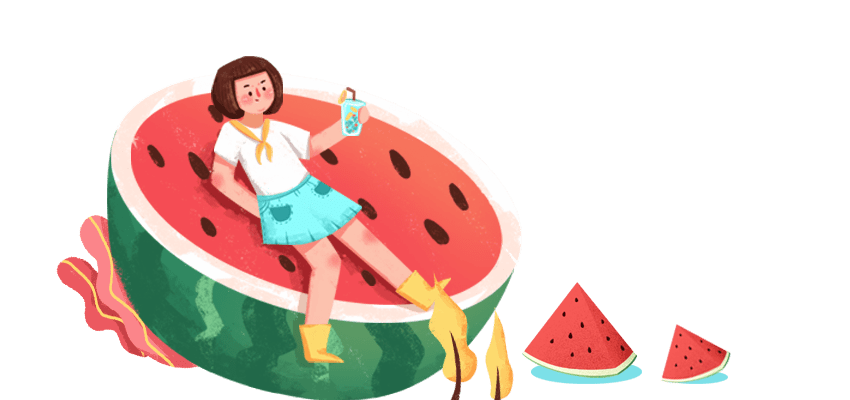 Time ：202X
Report ：ggslide.com
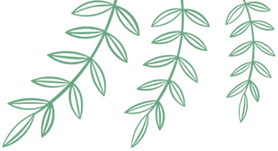 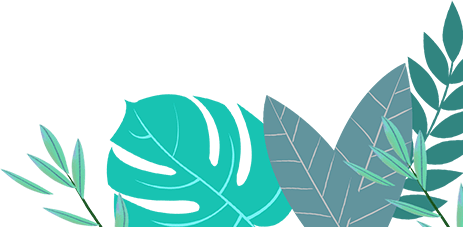 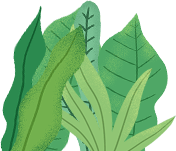 https://www.ggslide.com
Remember our URL: